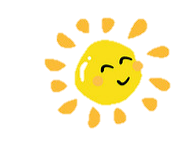 TRƯỜNG TIỂU HỌC ĐÔ THỊ VIỆT HƯNG
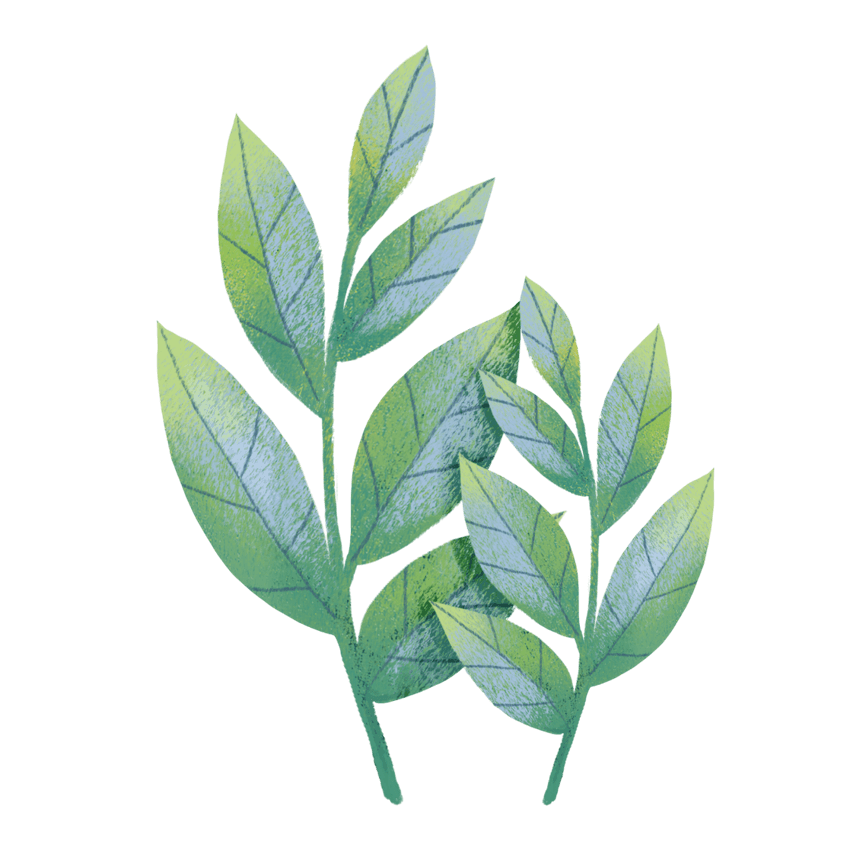 CHÀO MỪNG CÁC THẦY CÔ GIÁO
 VỀ DỰ GIỜ MÔN LUYỆN TỪ VÀ CÂU
LỚP 5
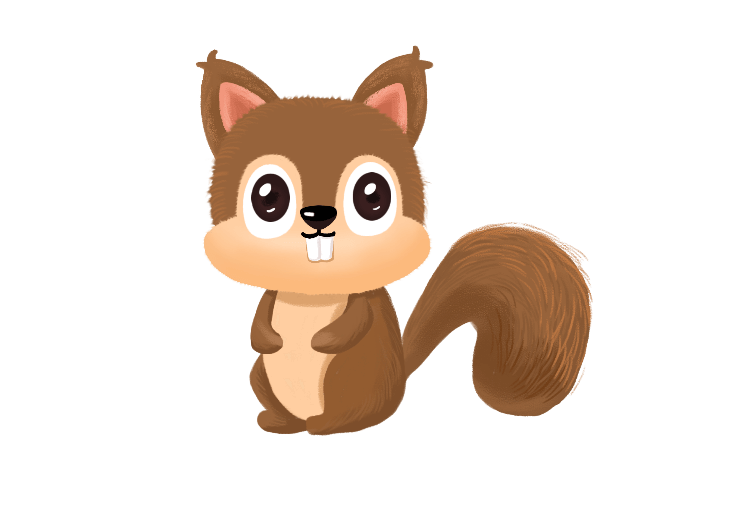 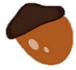 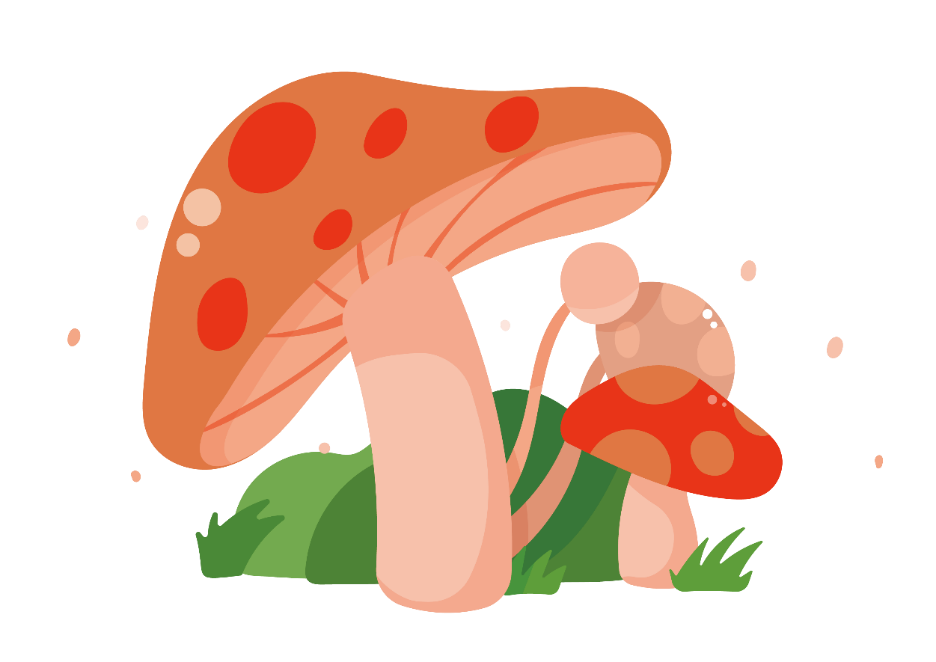 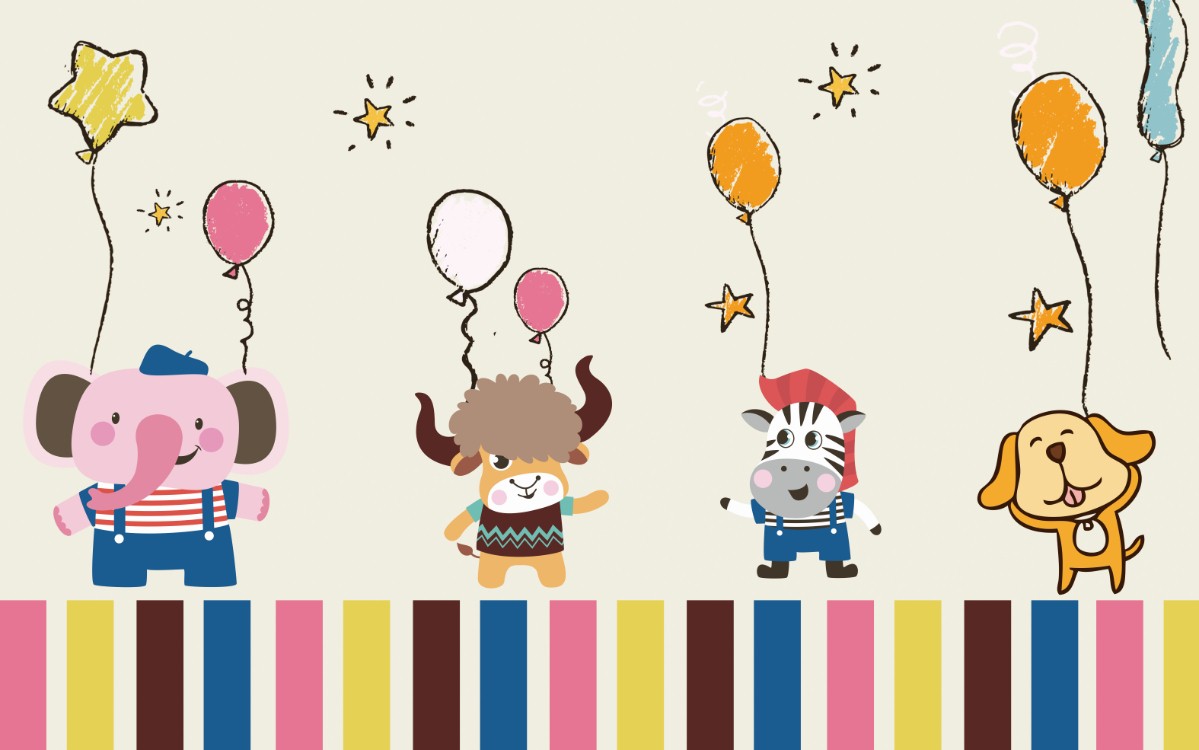 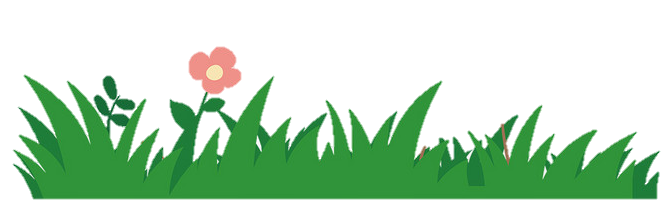 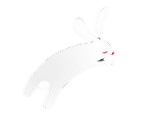 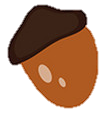 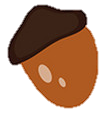 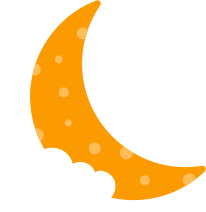 LUYỆN TỪ VÀ CÂU
CÁCH NỐI CÁC VẾ CÂU GHÉP
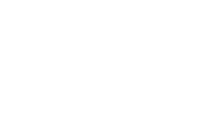 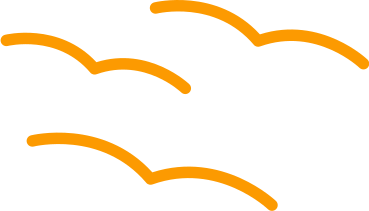 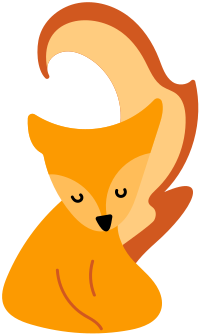 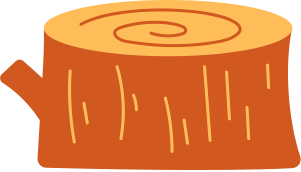 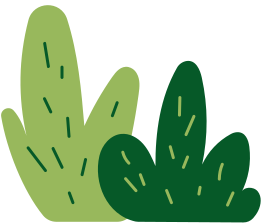 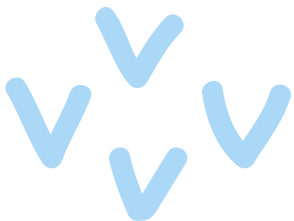 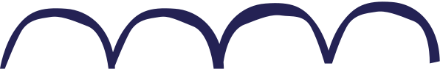 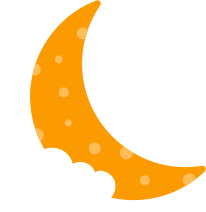 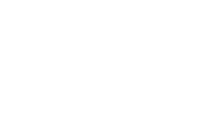 YÊU CẦU CẦN ĐẠT
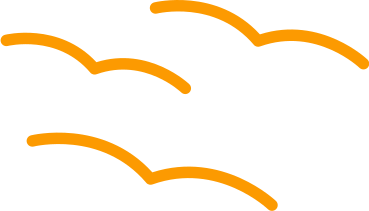 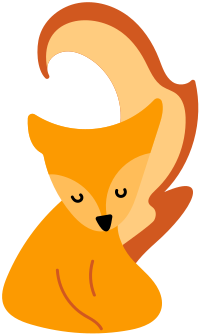 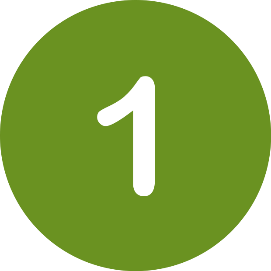 Biết cách nối các về câu ghép.
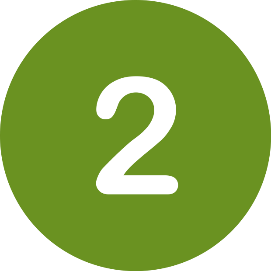 Phân tích được cấu tạo câu ghép.
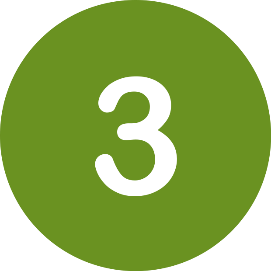 Đặt được câu ghép theo yêu cầu.
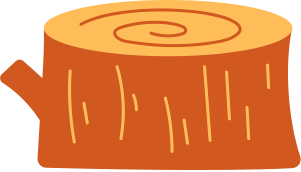 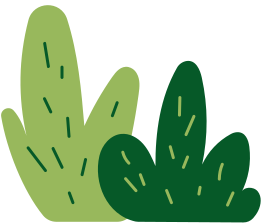 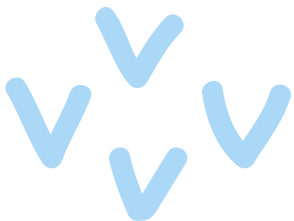 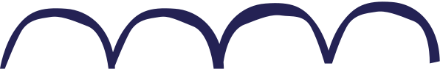 ĐEO KHẨU TRANG 
CHỐNG CORONA
ĐEO KHẨU TRANG 
CHỐNG CORONA
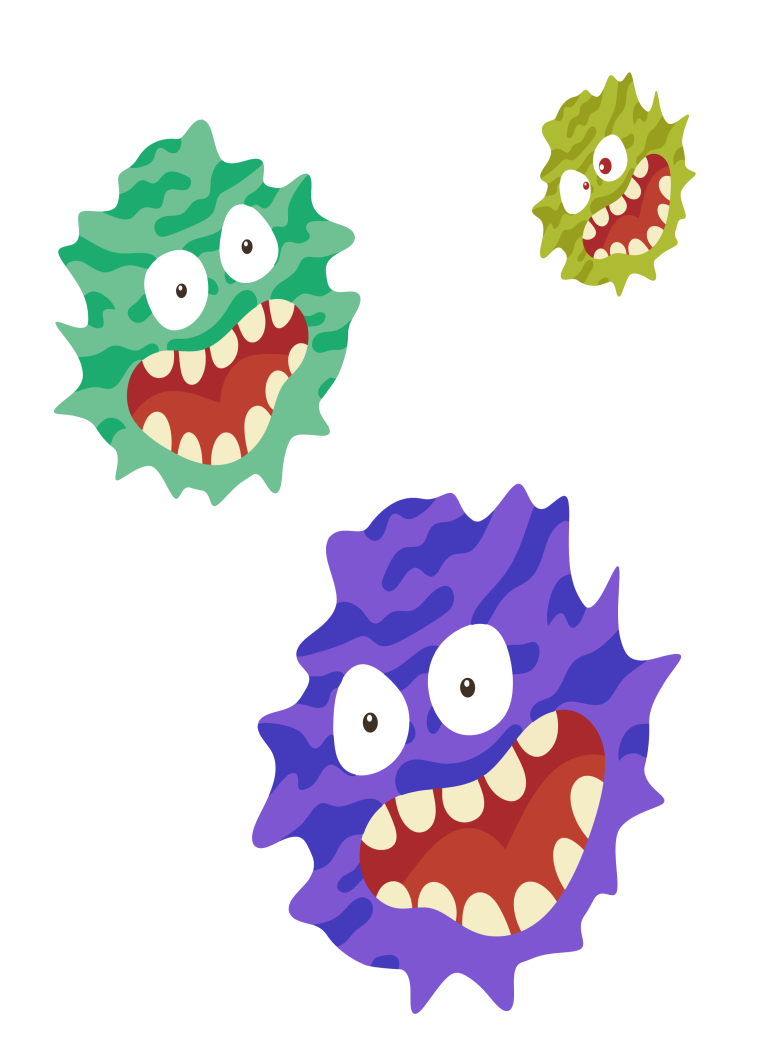 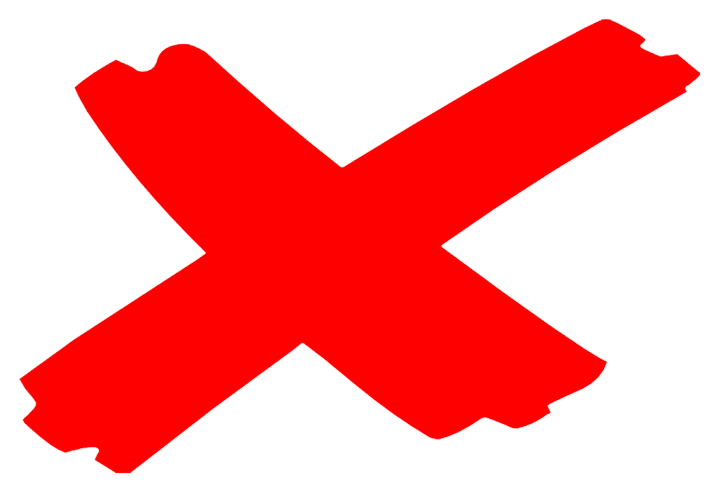 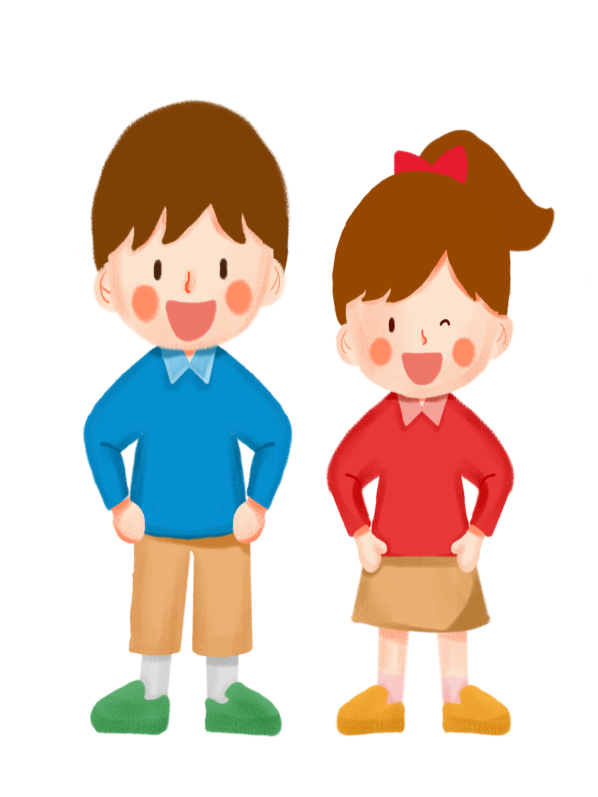 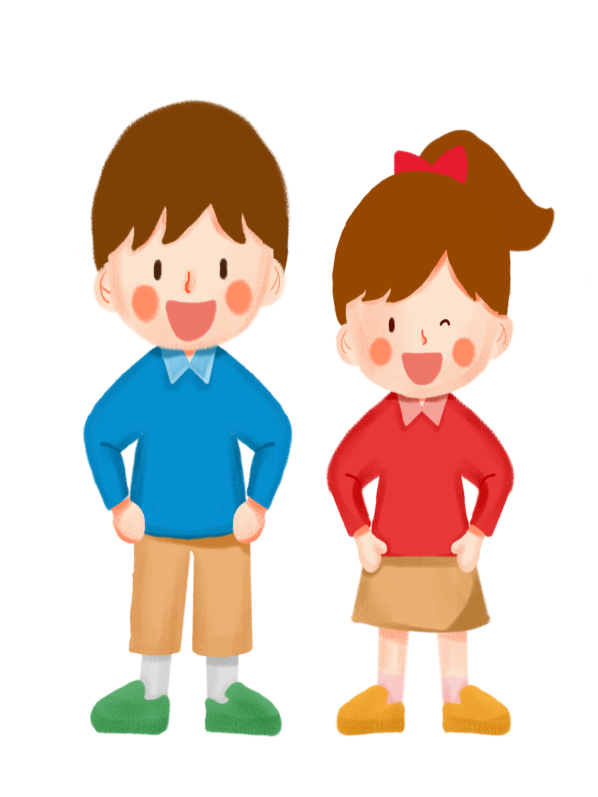 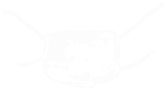 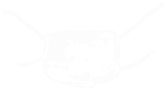 PLAY
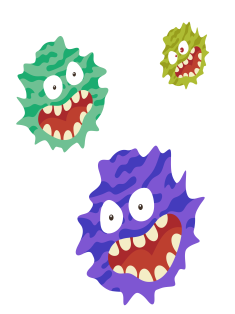 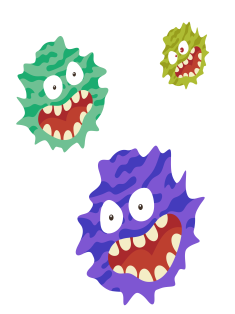 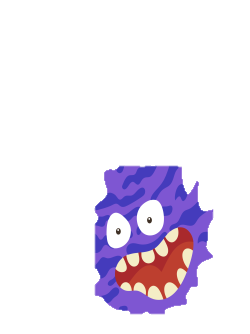 1
2
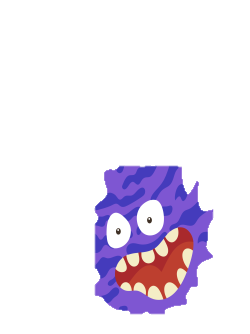 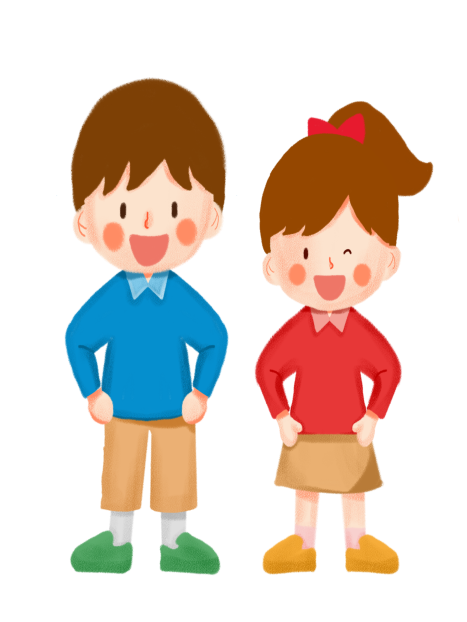 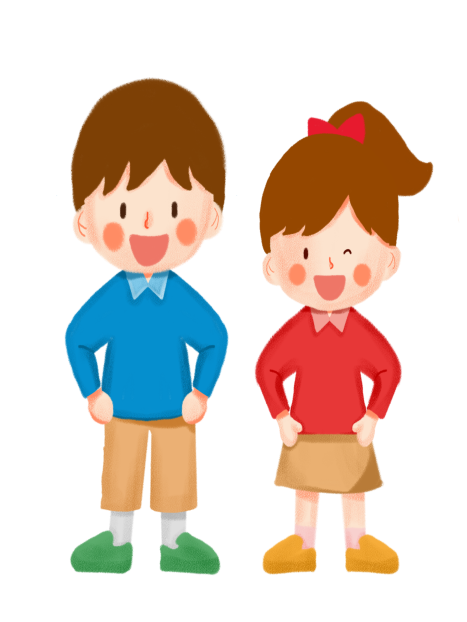 4
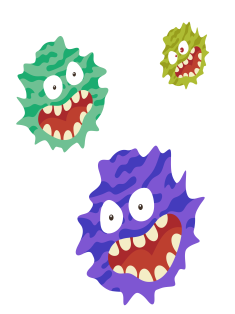 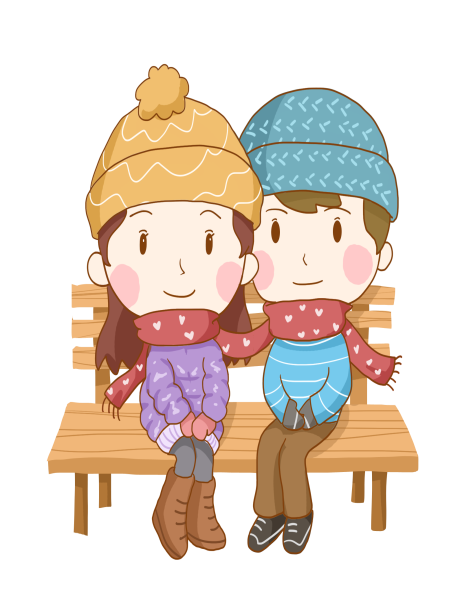 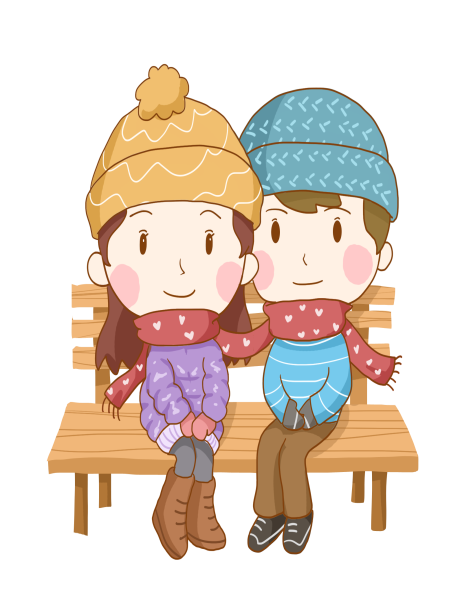 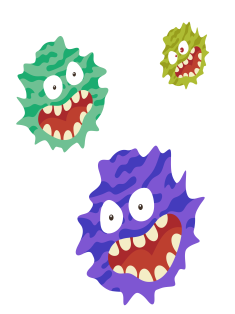 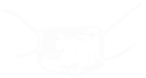 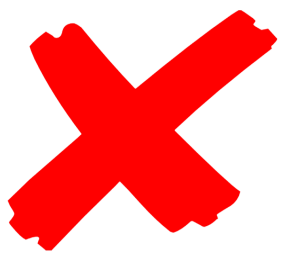 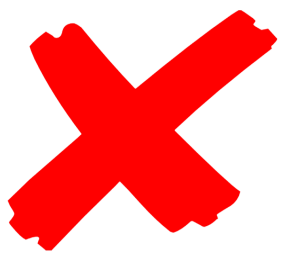 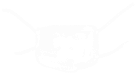 3
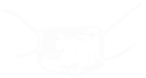 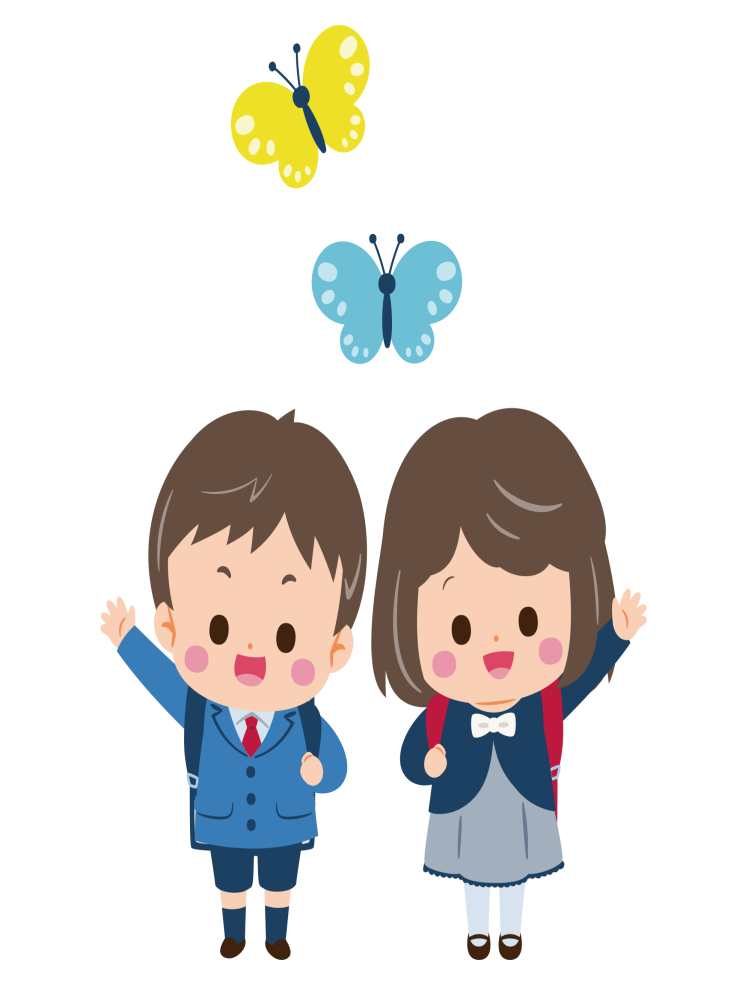 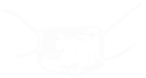 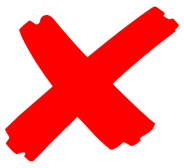 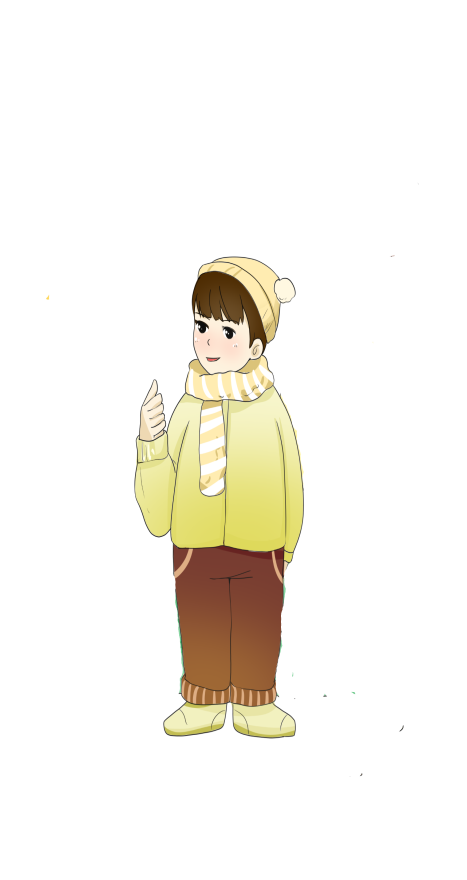 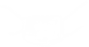 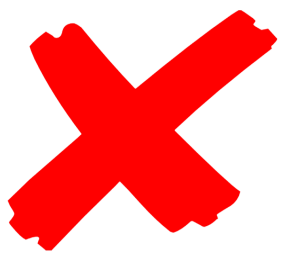 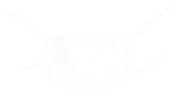 [Speaker Notes: Click vào số để chọn câu hỏi  
Click vào người để đeo khẩu trang với câu trả lời đúngg
Click vào virut thể hiện câu hỏi sai bạn nhỏ bị nhiễm bệnh]
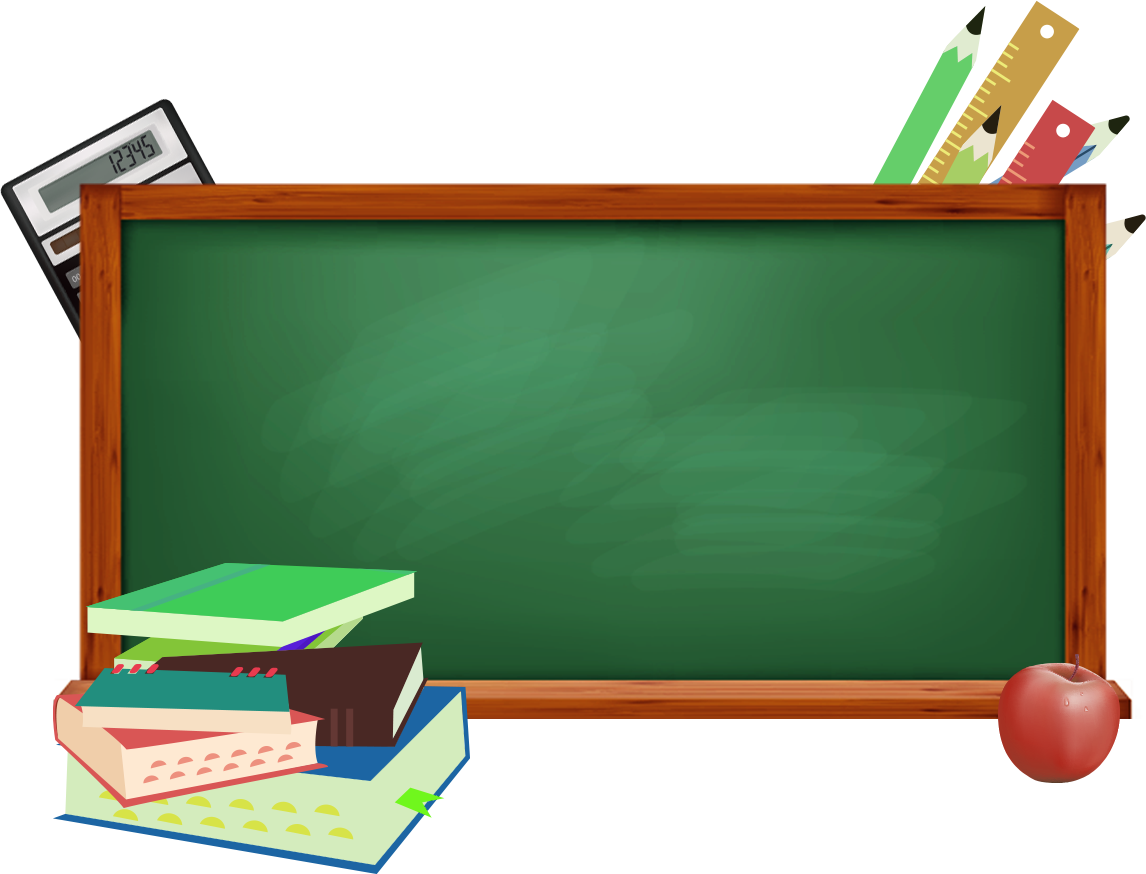 Câu 1: Chọn đáp án điền vào chỗ trống để được phát biểu hoàn chỉnh:
Câu ghép là câu do ….... tạo thành.
A. hai từ ghép lại
B. nhiều vế câu
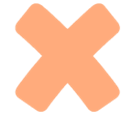 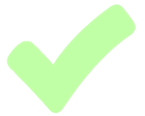 C. hai câu ghép lại
D. các từ ghép
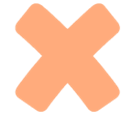 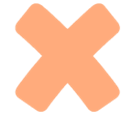 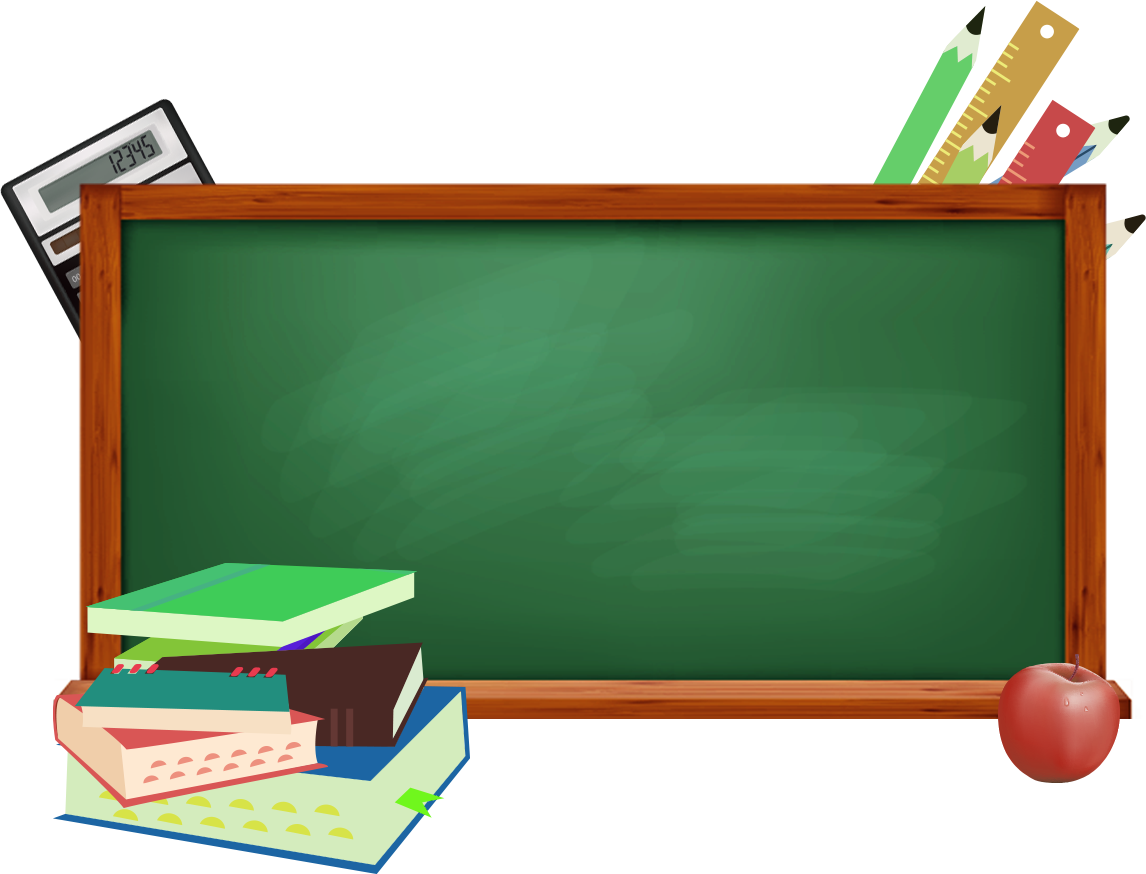 Câu 2: Các vế của câu ghép có mối liên hệ nào với nhau?
A. Có mối quan hệ về nội dung.
B. Có mối quan hệ chặt chẽ với nhau về nghĩa.
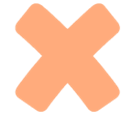 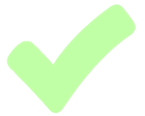 C. Có mối quan hệ mở.
D. Có mối quan hệ liên kết từ.
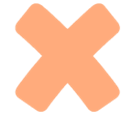 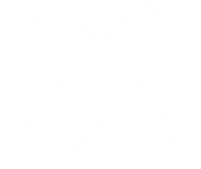 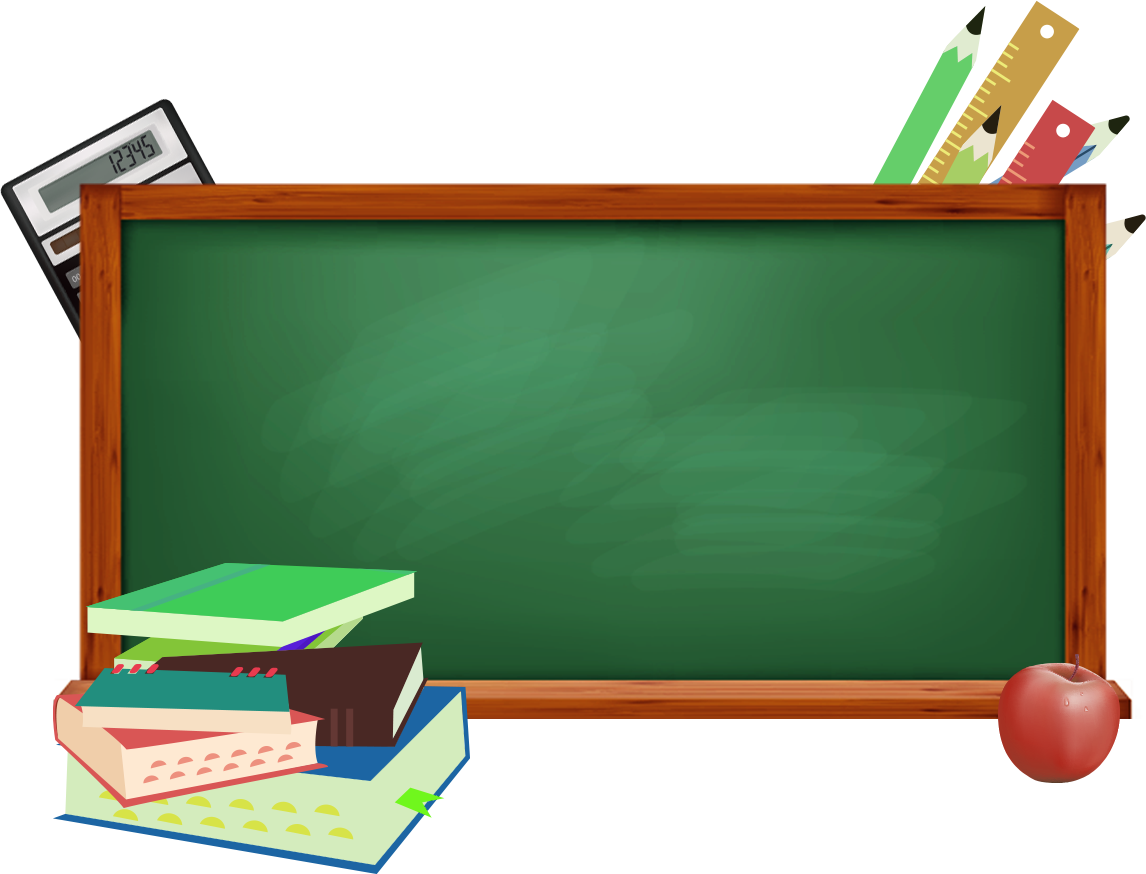 Câu 3: Câu dưới đây có phải là câu ghép hay không?
Vì Tuấn chưa chăm học nên bạn ấy đã bị điểm kém.
Không là câu ghép
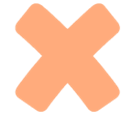 Là câu ghép
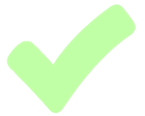 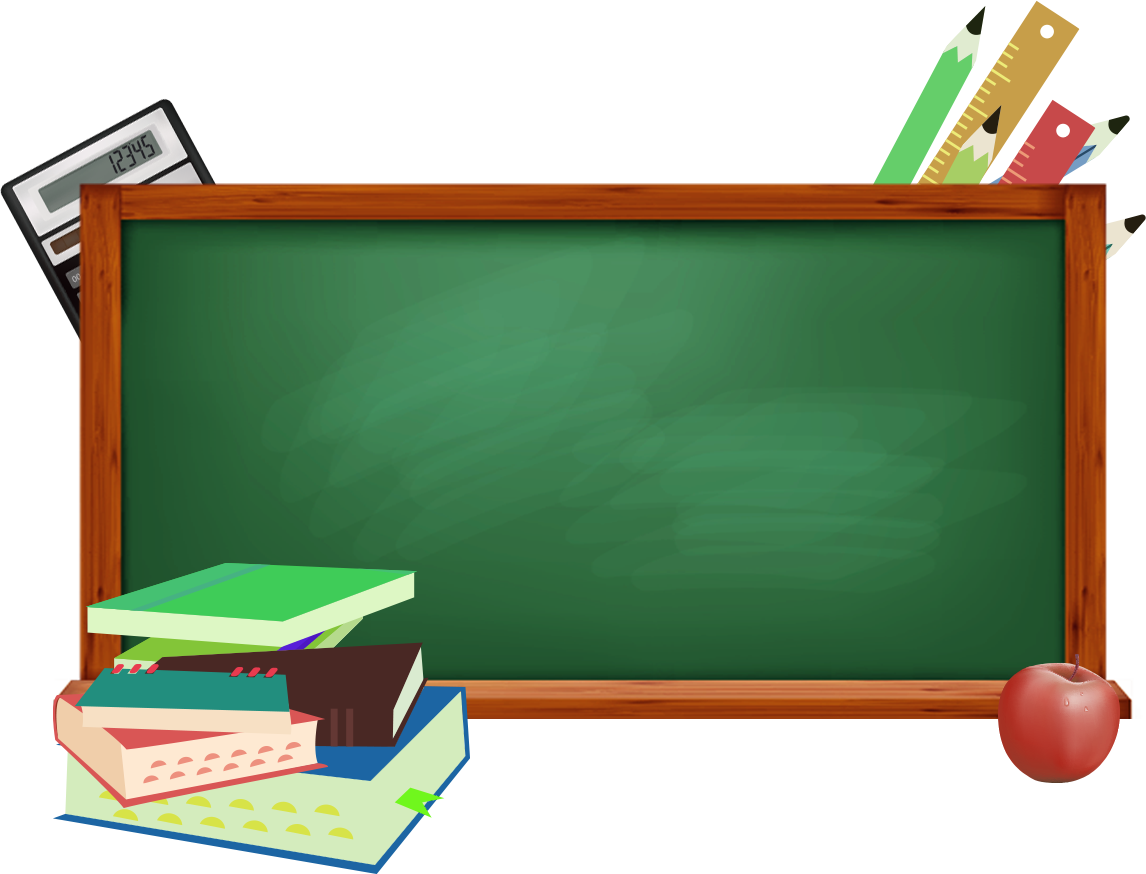 Câu 3: Câu văn dưới đây có phải là câu ghép hay không?
Trời cao, trong xanh thật!
Không là câu ghép
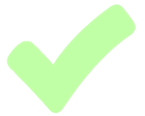 Là câu ghép
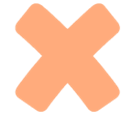 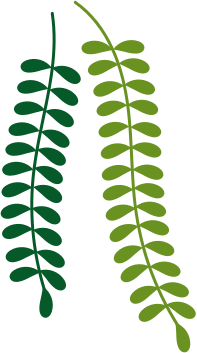 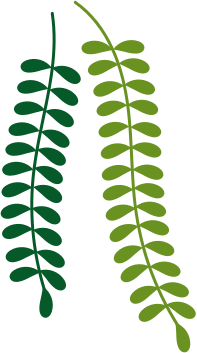 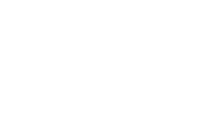 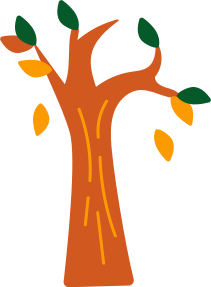 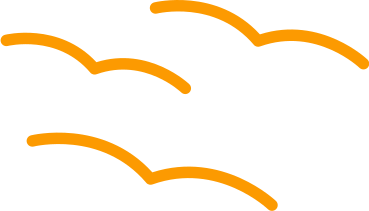 NỘI DUNG
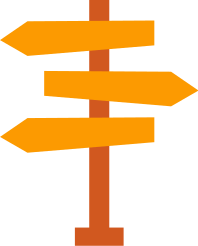 NHẬN XÉT
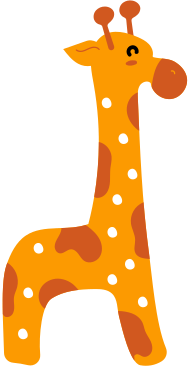 GHI NHỚ
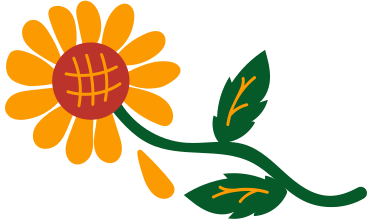 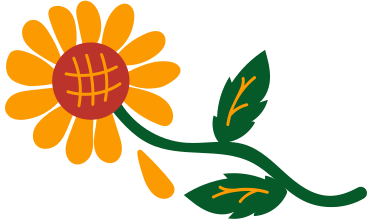 LUYỆN TẬP
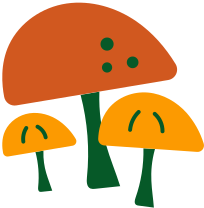 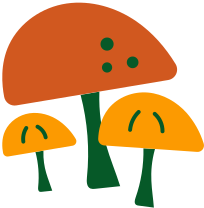 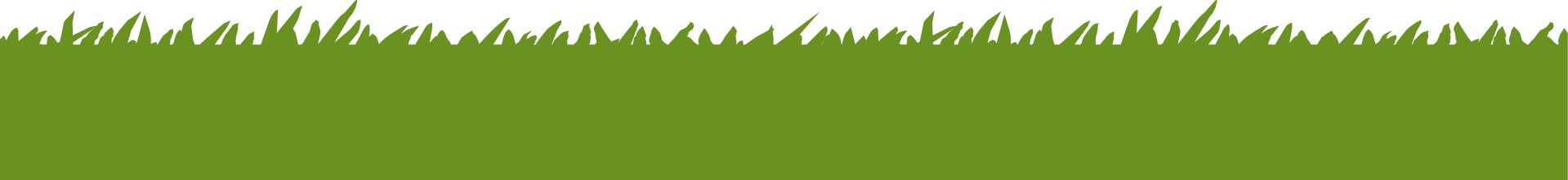 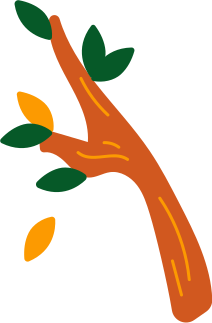 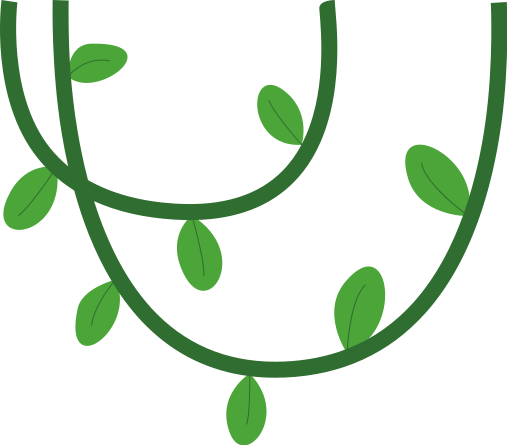 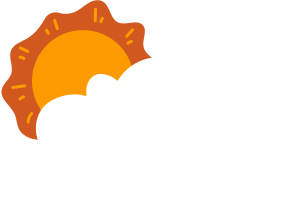 I. NHẬN XÉT
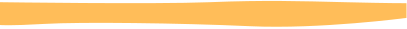 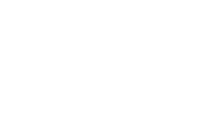 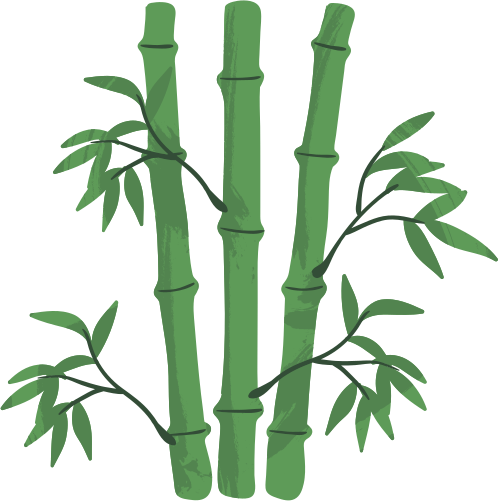 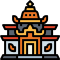 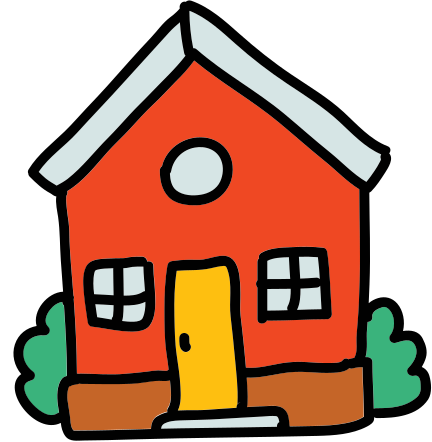 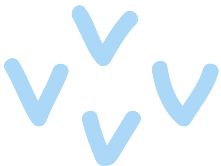 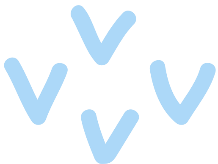 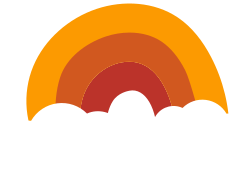 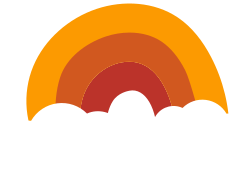 1. Tìm các vế câu trong mỗi câu ghép dưới đây:
a. Súng kíp của ta mới bắn một phát thì súng của họ đã bắn được năm, sáu mươi phát. Quân ta lạy súng thần công bốn lạy rồi mới bắn, trong khi ấy đại bác của họ đã bắn được hai mươi viên.
b. Cảnh vật xung quanh tôi đang có sự thay đổi lớn: hôm nay tôi đi học.
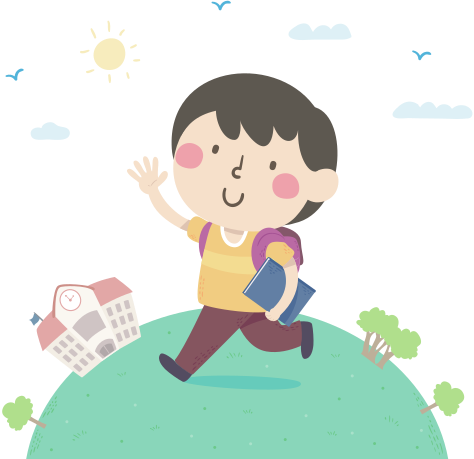 c. Kia là những mái nhà đứng sau lũy tre; đây là mái đình cong cong; kia nữa là sân phơi.
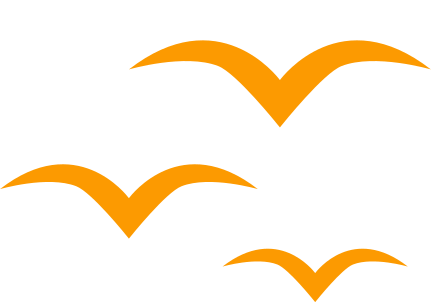 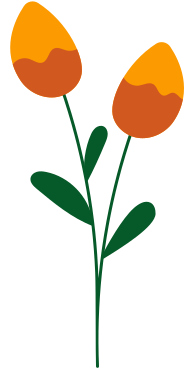 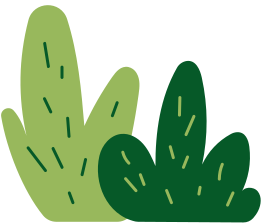 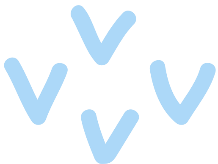 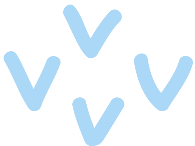 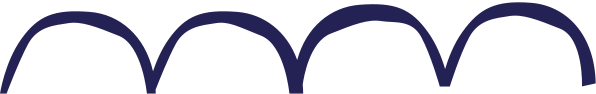 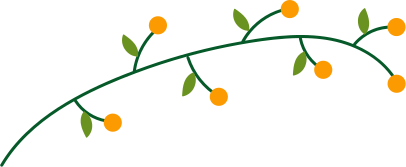 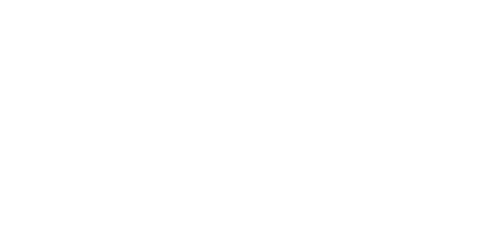 a. (1) Súng kíp của ta mới bắn một phát thì súng của họ đã bắn được năm, sáu mươi phát. 
 (2) Quân ta lạy súng thần công bốn lạy rồi mới bắn, trong khi ấy đại bác của họ đã bắn được hai mươi viên.
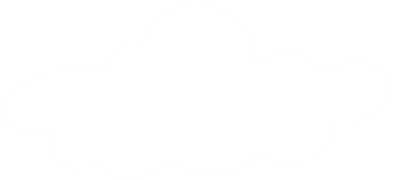 Vế 1
Vế 2
Câu
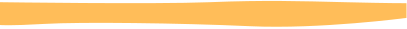 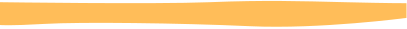 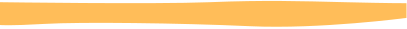 (1)
thì súng của họ đã bắn được năm, sáu mươi phát.
Súng kíp của ta mới bắn một phát
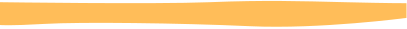 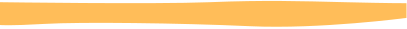 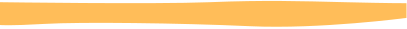 Quân ta lạy súng thần công bốn lạy rồi mới bắn
trong khi ấy đại bác của họ đã bắn được hai mươi viên.
(2)
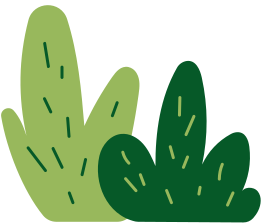 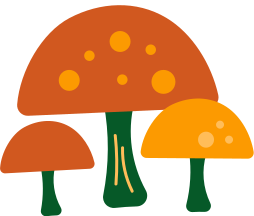 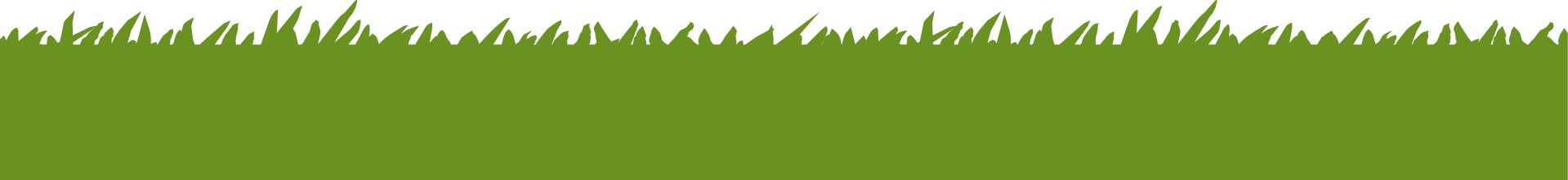 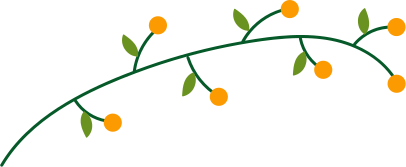 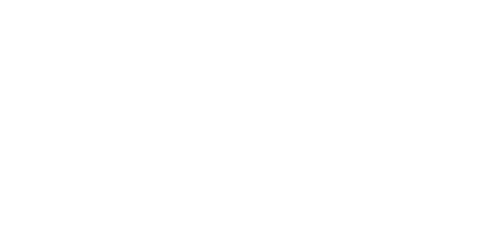 OCTOBER
b. Cảnh vật xung quanh tôi đang có sự thay đổi lớn: hôm nay tôi đi học.
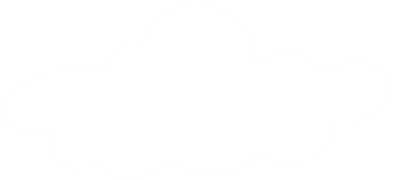 Vế 1
Vế 2
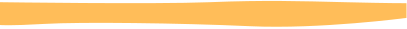 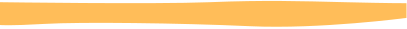 Cảnh vật xung quanh tôi đang có sự thay đổi lớn
hôm nay tôi đi học.
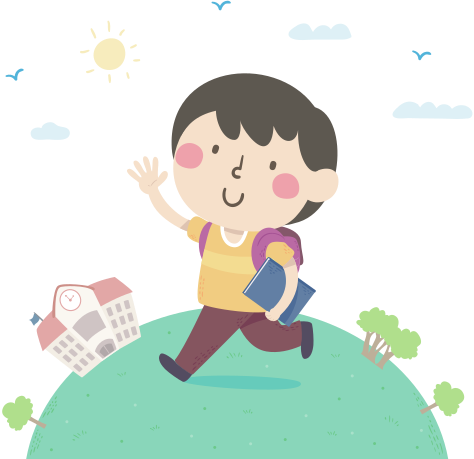 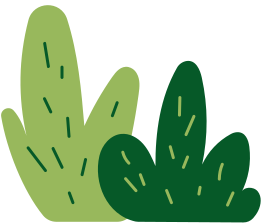 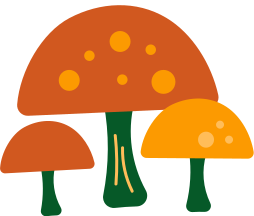 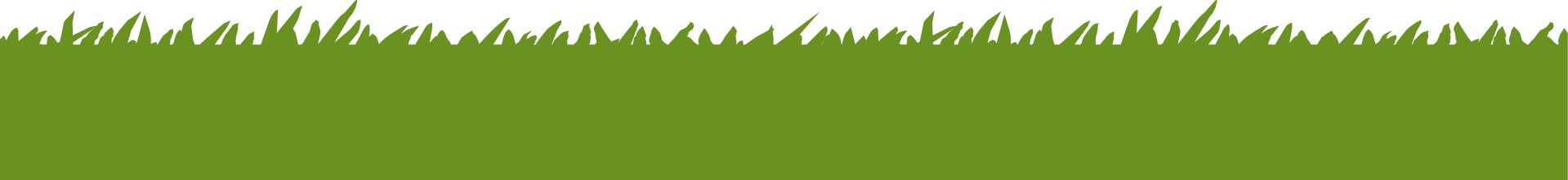 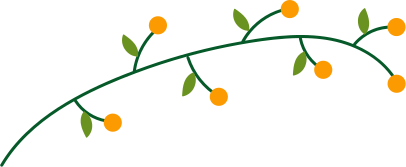 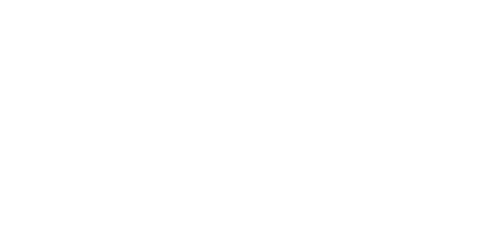 c . Kia là những mái nhà đứng sau lũy tre; đây là mái đình cong cong; kia nữa là sân phơi.
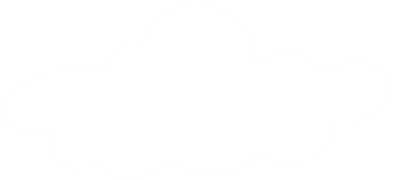 Vế 1
Vế 2
Vế 3
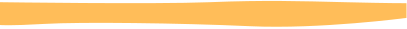 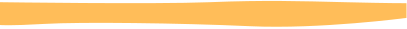 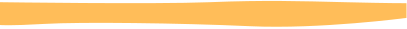 Kia là những mái nhà đứng sau lũy tre
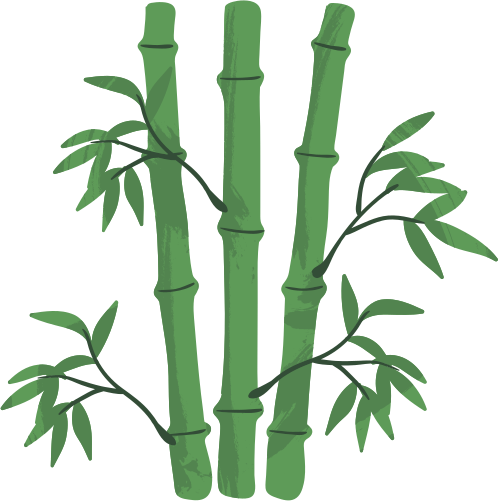 đây là mái đình cong cong
kia nữa là sân phơi
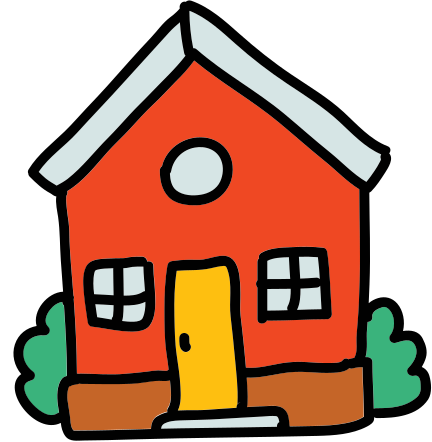 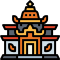 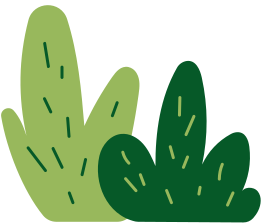 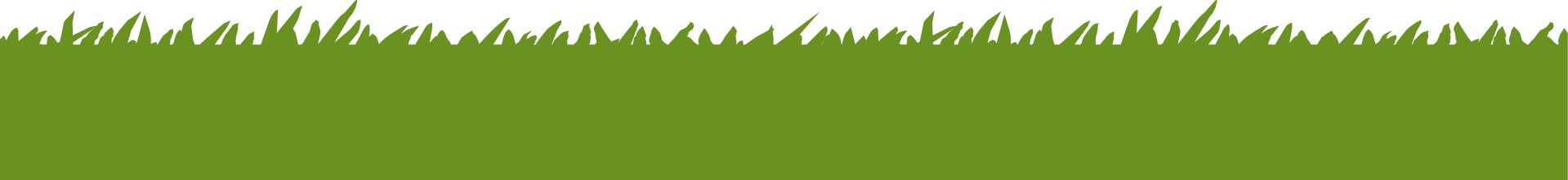 Ranh giới giữa các vế câu  được đánh dấu bằng những từ ngữ hoặc dấu câu nào?
. Ranh giới giữa 2 vế của câu 1 là từ “thì “.
a. Súng kíp của ta mới bắn một phát thì súng của họ đã bắn được năm, sáu mươi phát. Quân ta lạy súng thần công bốn lạy rồi mới bắn, trong khi ấy đại bác của họ đã bắn được hai mươi viên.
. Ranh giới giữa 2 vế của  câu 2 là dấu phẩy.
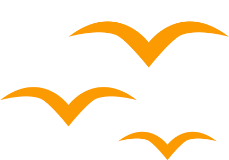 . Ranh giới giữa 2 vế câu  là dấu  hai chấm.
b. Cảnh vật xung quanh tôi đang có sự thay đổi lớn: hôm nay tôi đi học.
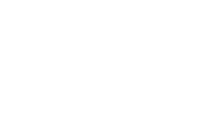 . Ranh giới giữa 3 vế câu  là dấu  chấm phẩy.
c. Kia là những mái nhà đứng sau lũy tre; đây là mái đình cong cong; kia nữa là sân phơi.
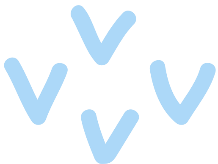 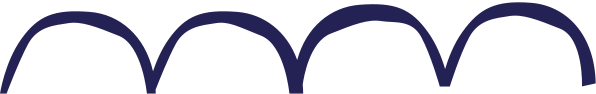 II. GHI NHỚ
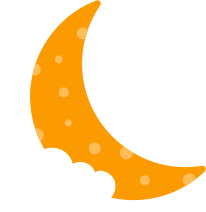 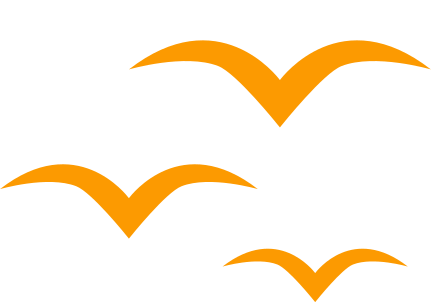 Có hai cách nối các vế câu trong câu ghép:
nối bằng những từ có tác dụng nối.
Nối trực tiếp (không dùng từ nối). Trong trường hợp này, giữa các vế của câu cần có dấu phẩy, dấu chấm phẩy , hoặc dấu hai chấm.
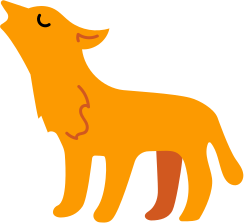 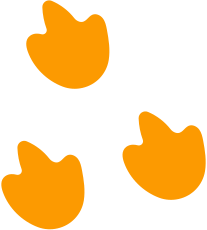 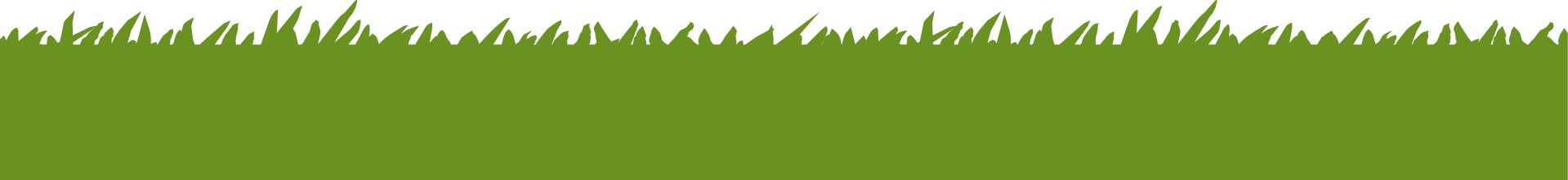 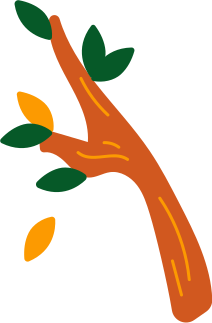 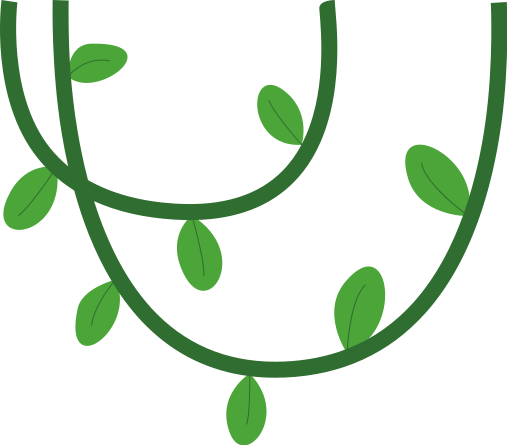 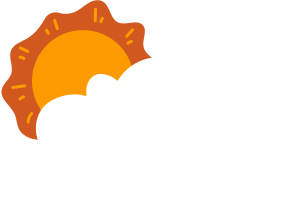 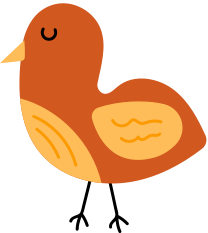 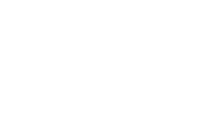 III. LUYỆN TẬP
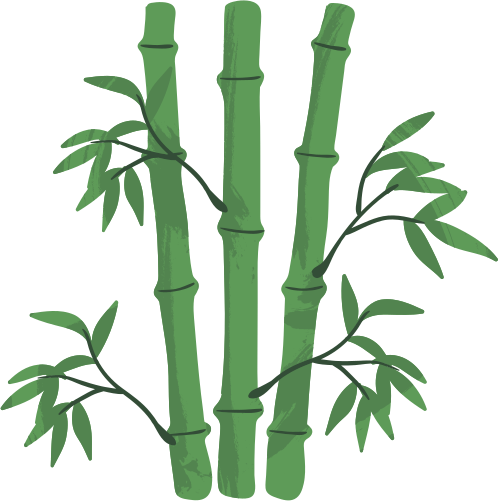 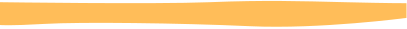 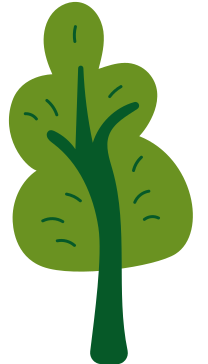 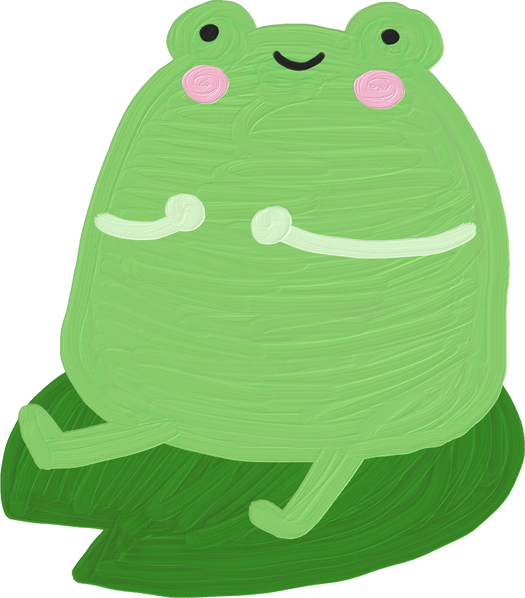 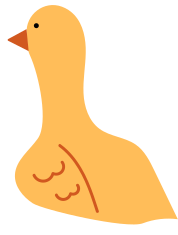 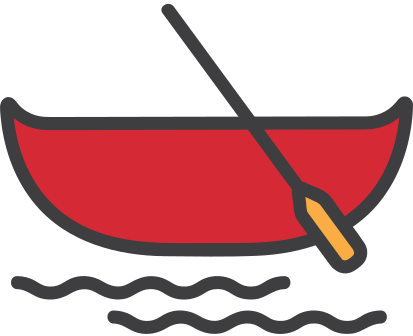 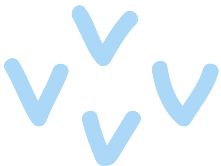 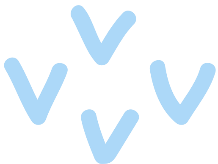 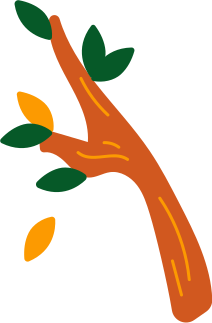 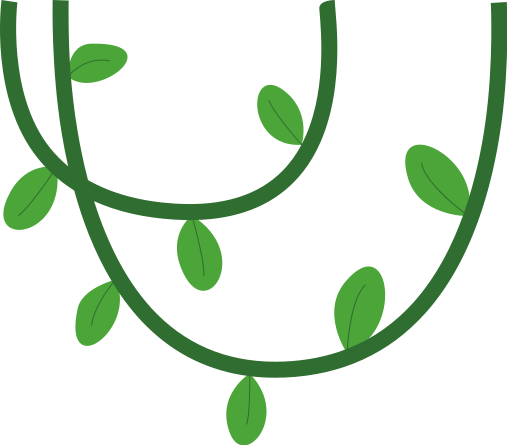 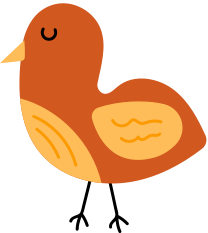 1. Trong những câu dưới đây, câu nào là câu ghép ? Các vế câu ghép được nối với nhau bằng cách nào?
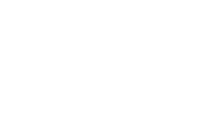 a. Dân ta có một lòng nồng nàn yêu nước. Đó là một truyền thống quý báu của ta.
Từ xưa tới nay, mỗi khi Tổ quốc bị xâm lăng, thì tinh thần ấy lại sôi nổi, nó kết thành một làn sóng vô cùng mạnh mẽ, to lớn, nó lướt qua mọi sự nguy hiểm, khó khăn, nó nhấn chìm tất cả lũ bán nước và lũ cướp nước.
4 vế câu nối với nhau trực tiếp, giữa các vế có dấu phẩy. 
(Từ thì nối trạng ngữ với các vế câu.)
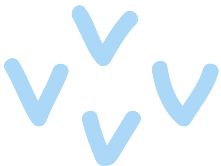 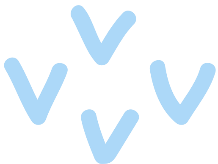 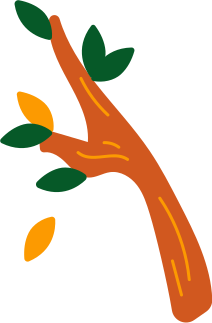 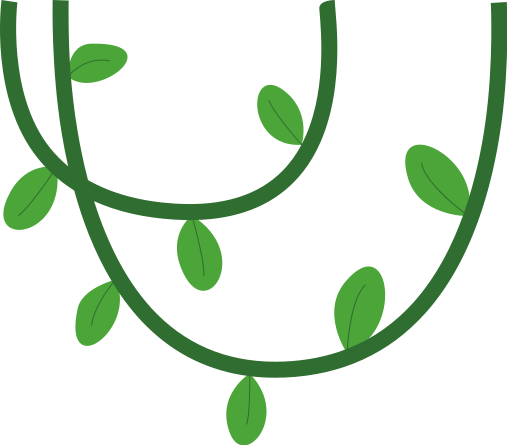 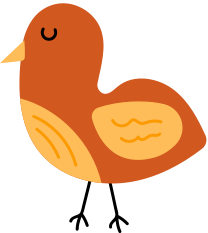 b. Anh bắt lấy thỏi thép hồng như bắt lấy một con cá sống. Dưới những nhát búa hăm hở của anh, con cá lửa ấy vùng vẫy, quằn quại, giãy lên đành đạch.
Nó nghiến răng ken két, nó cưỡng lại anh, nó không chịu khuất phục.
3 vế câu nối với nhau trực tiếp, giữa các vế có dấu phẩy.
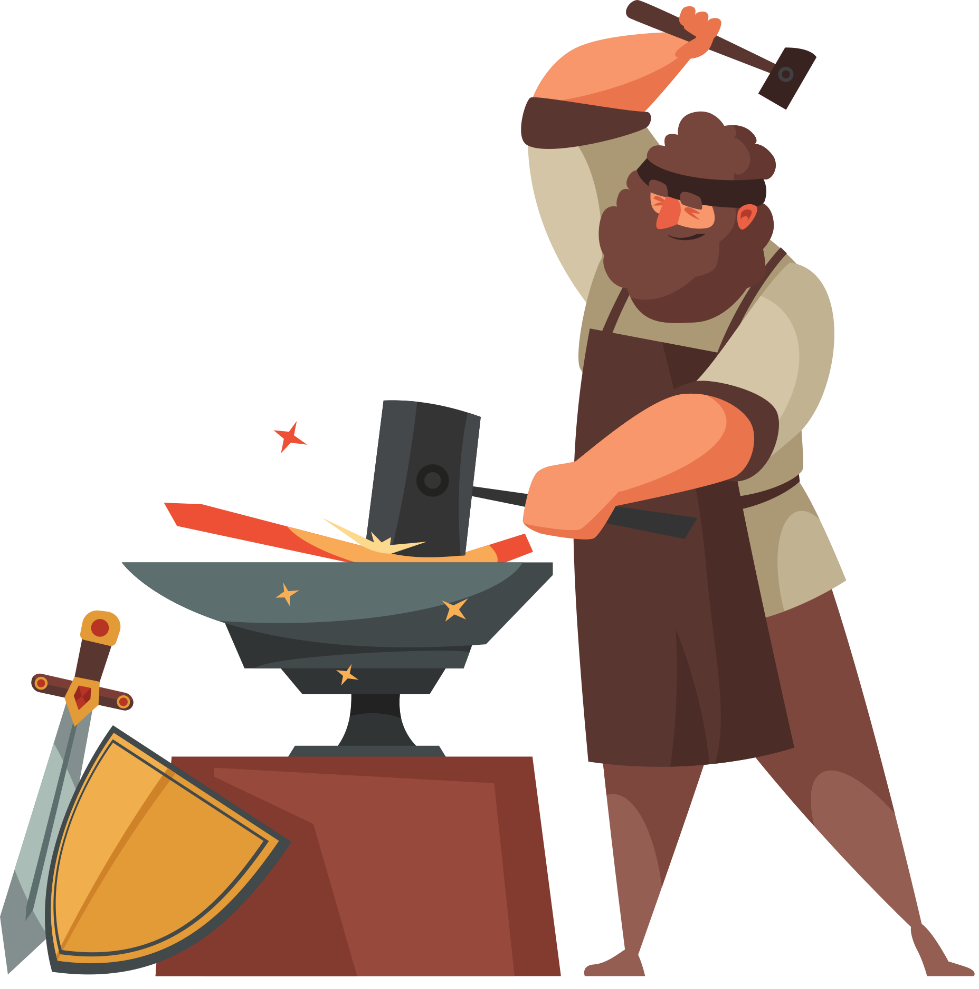 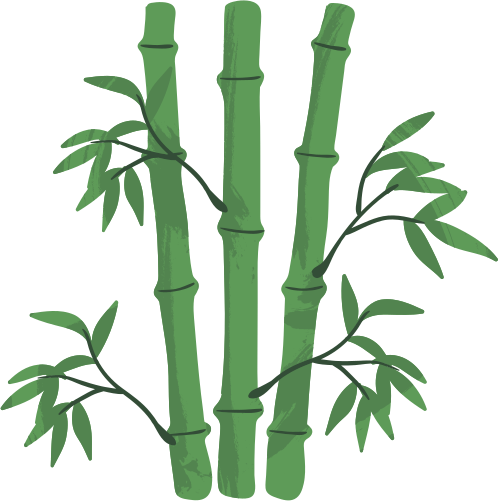 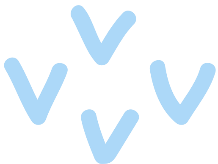 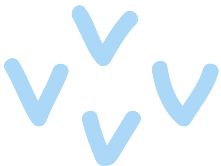 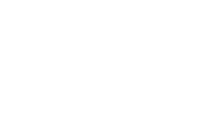 c. Tôi ngắt một chiếc lá sòi đỏ thẫm thả xuống dòng nước. Một chú nhái bén tí xíu như đã phục sẵn từ bao giờ nhảy phóc lên ngồi chiễm chệ trên đó.
Chiếc lá thoáng tròng trành, chú nhái bén loay hoay cố giữ thăng bằng rồi chiếc thuyền đỏ thắm lặng lẽ xuôi dòng.
Vế 1 và 2 nối với nhau trực tiếp, giữa các vế có dấu phẩy. 
Vế 2 nối với vế 3 bằng quan hệ từ “rồi”.
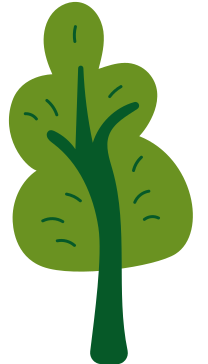 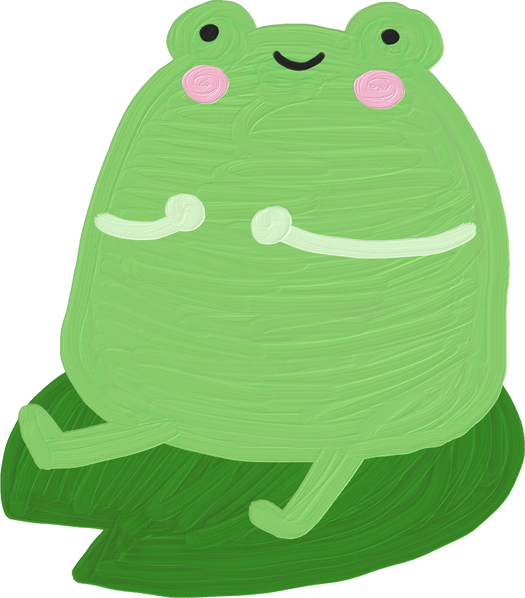 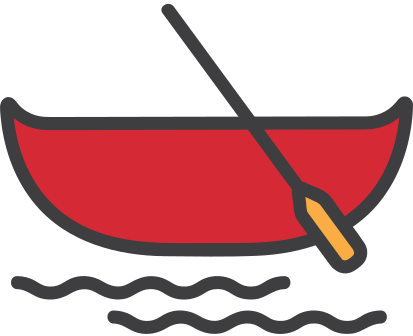 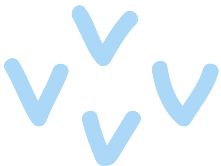 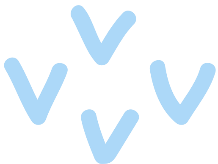 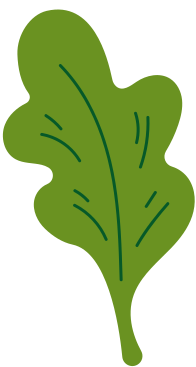 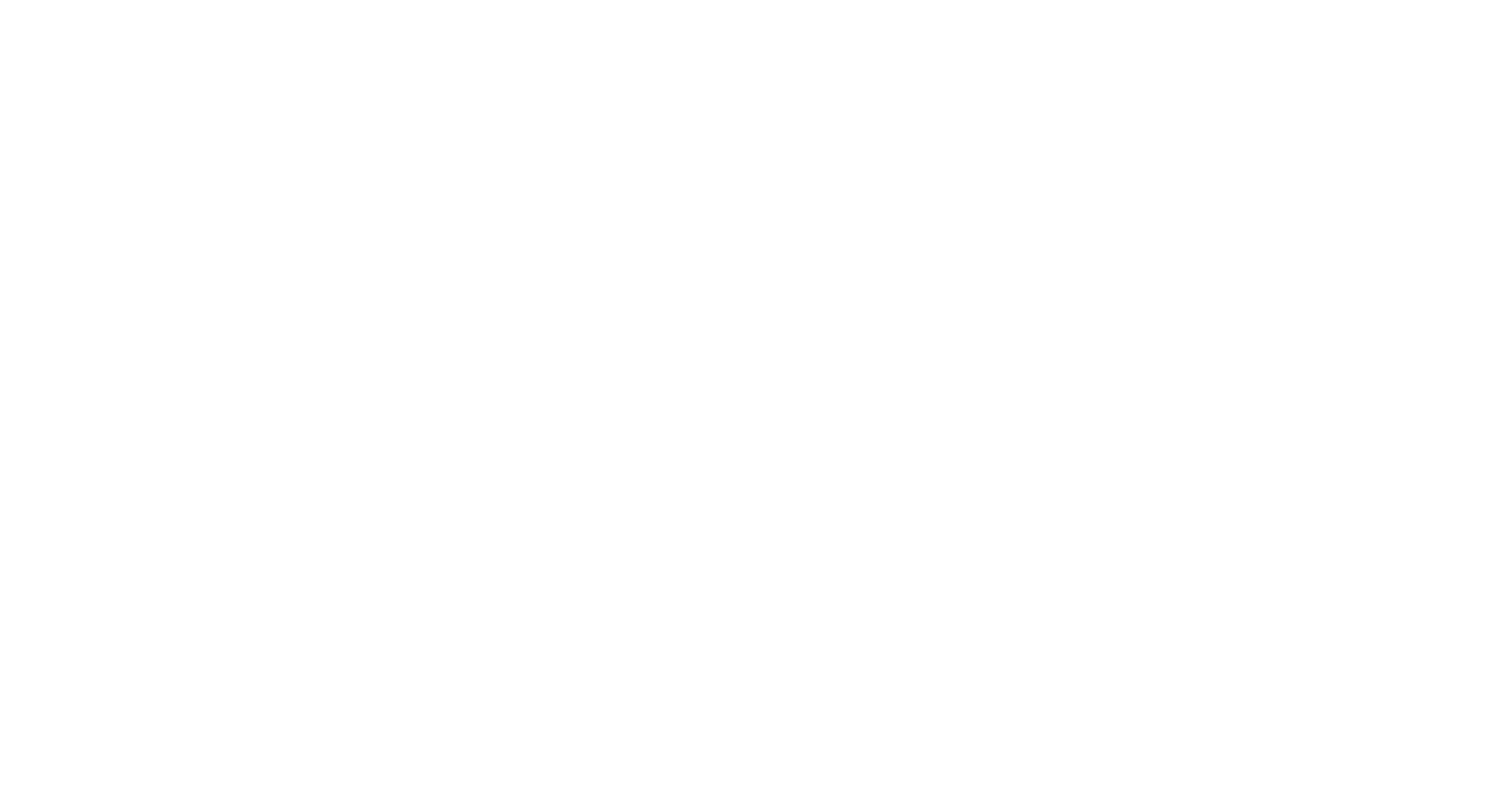 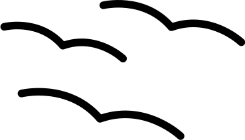 2. Viết đoạn văn từ 3 đến 5 câu tả ngoại hình một người bạn của em, trong đoạn văn có ít nhất một câu ghép. Cho biết các vế câu trong câu ghép được nối với nhau bằng cách nào.
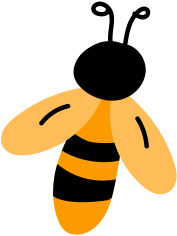 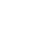 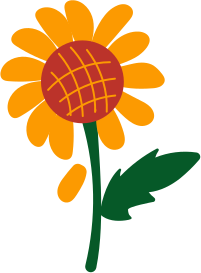 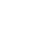 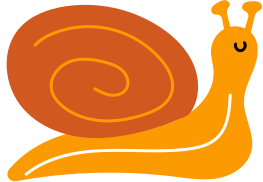 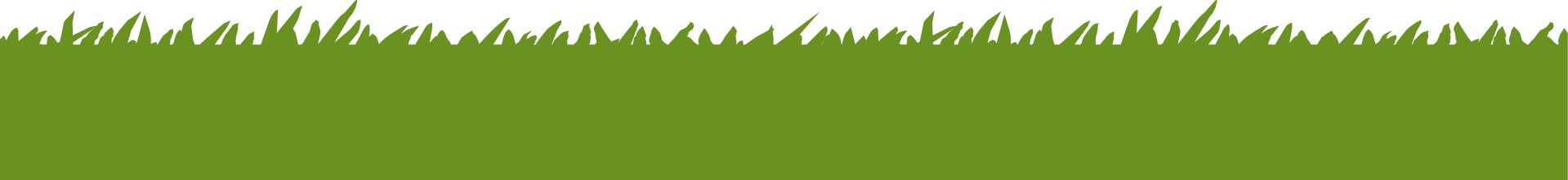 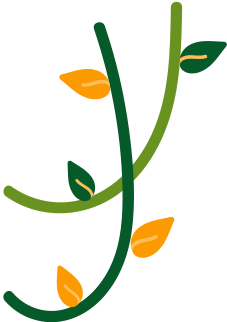 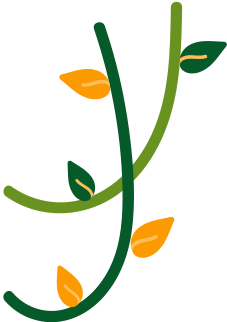 GỢI Ý
Tả những đặc điểm ngoại hình nổi bật:
Vóc dáng: cao/ thấp/ gầy/ béo…
Khuôn mặt: tròn trịa/ bầu bĩnh/ trái xoan…
Mái tóc: dài/ ngắn/ đen nhánh/ vàng hoe/ …
Làn da: ngăm ngăm/ trắng hồng/
Đôi mắt: ti hí/ to tròn/…
…
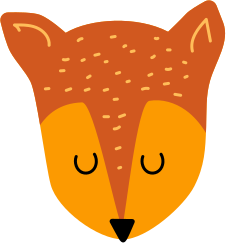 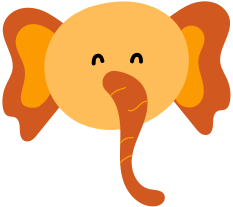 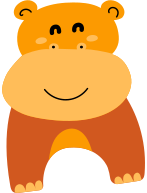 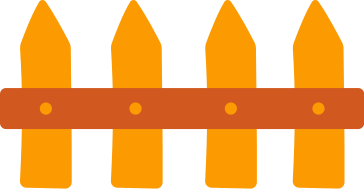 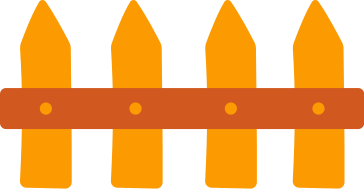 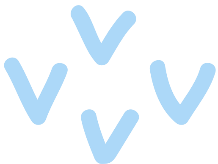 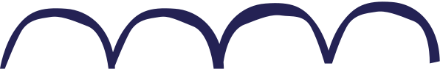 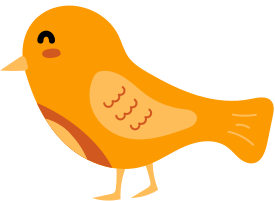 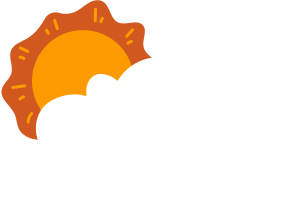 Minh Châu là người bạn thân nhất của em. Minh Châu có vóc dáng nhỏ nhắn. Khuôn mặt Châu  ……………..  trông rất đáng yêu. Mái tóc của bạn đen nhánh, mượt mà và lúc nào cũng được buộc lên gọn gàng.  Làn da bạn ………………… , đôi mắt …………………… và  đôi môi luôn nở nụ cười . Đặc biệt , vầng trán cao của bạn khiến bạn trông có vẻ bướng bỉnh.
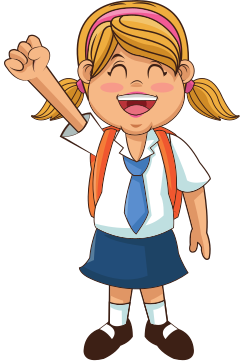 tròn trịa
trắng hồng
tinh anh
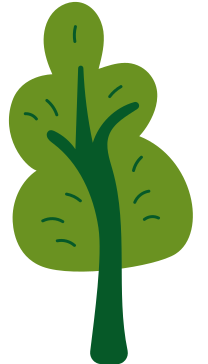 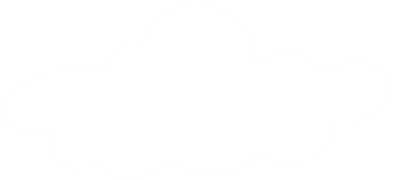 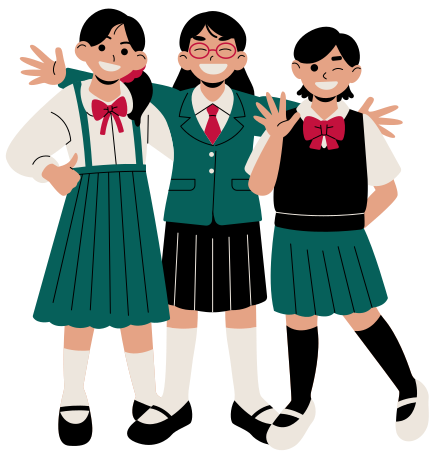 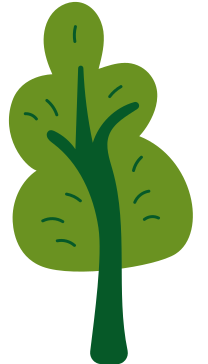 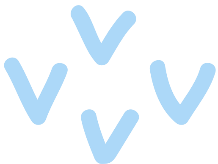 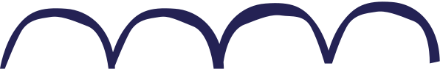 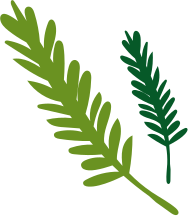 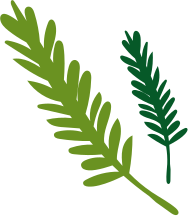 Minh Châu là người bạn thân nhất của em. Minh Châu có vóc dáng nhỏ nhắn. Khuôn mặt Châu  tròn trịa  trông rất đáng yêu. Mái tóc của bạn đen nhánh, mượt mà và lúc nào cũng được buộc lên gọn gàng. Làn da bạn trắng hồng, đôi mắt tinh anh và đôi môi luôn nở nụ cười. Đặc biệt, vầng trán cao của bạn khiến bạn trông có vẻ bướng bỉnh.
Vế 1 được nối trực tiếp với vế 2 bằng dấu phẩy. 
Vế 2 được nối với vế 3 bằng từ “và”.
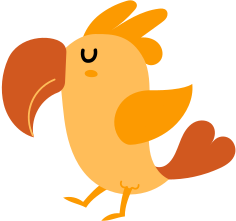 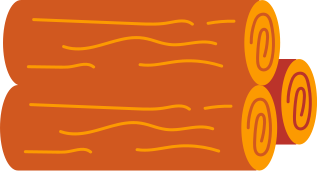 Câu ghép: Làn da bạn trắng hồng, đôi mắt tinh anh và đôi môi luôn nở nụ cười.
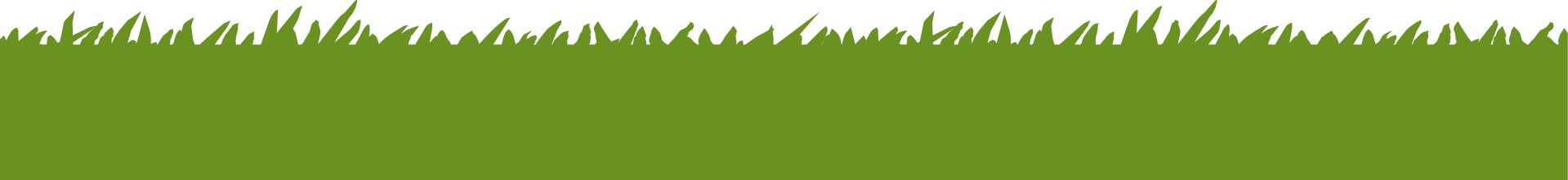 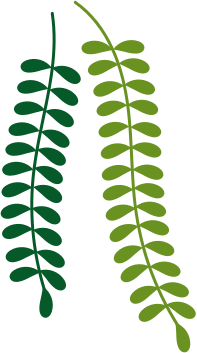 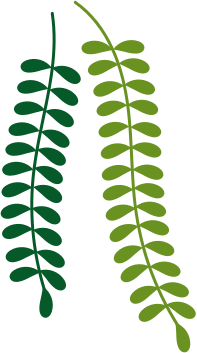 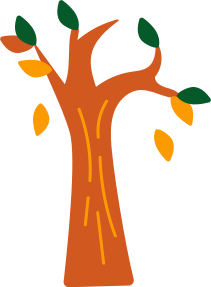 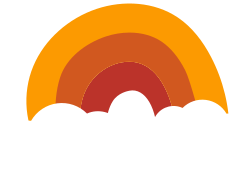 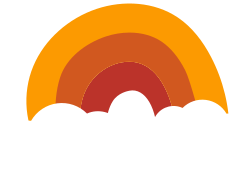 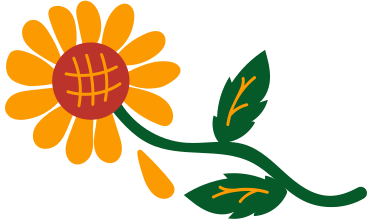 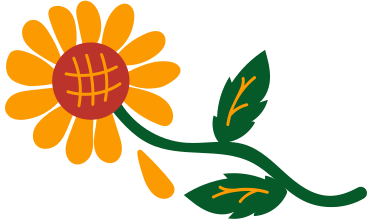 Dặn dò
- Tự đặt thêm các câu ghép với các cách nối trực tiếp và nối bằng từ.
- Về nhà viết lại bài văn ở bài tập 2.
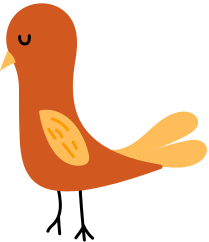 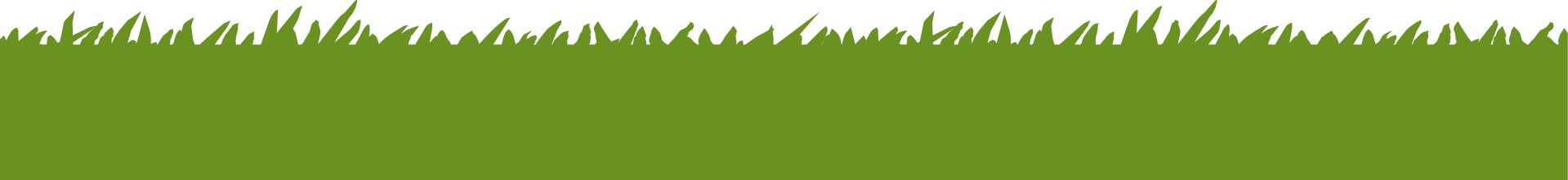 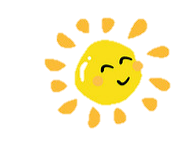 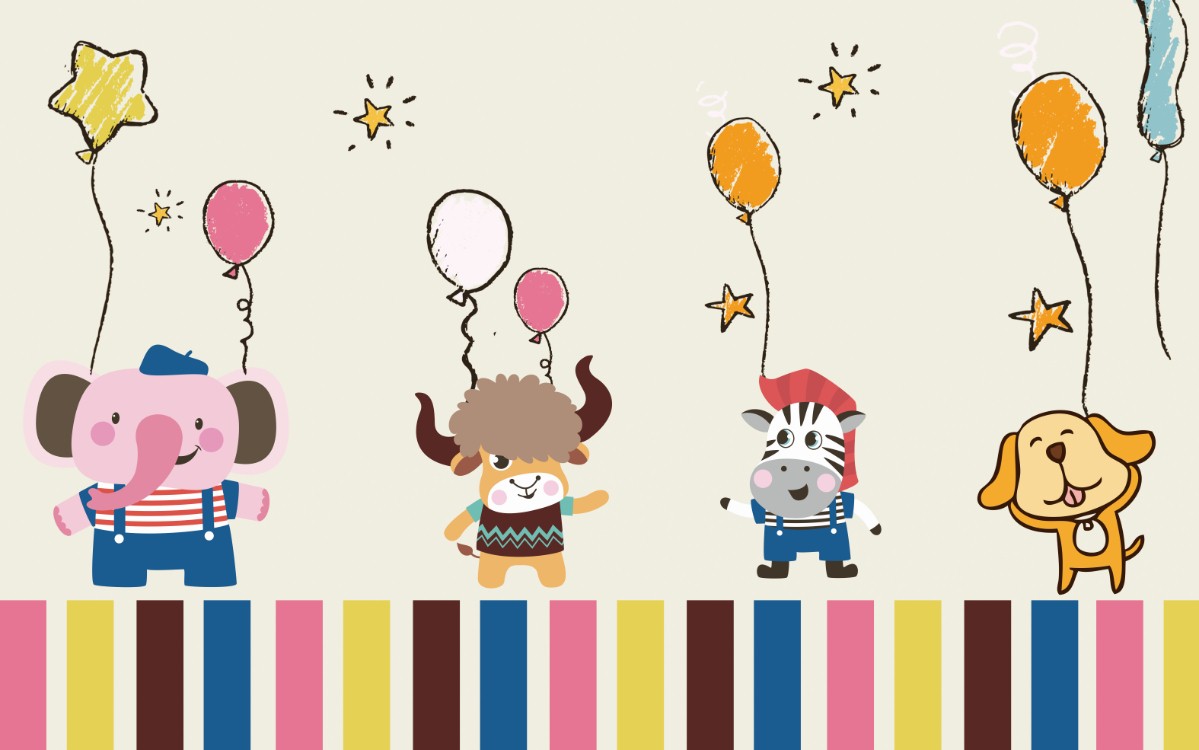 Cảm ơn các thầy cô giáo và các em!
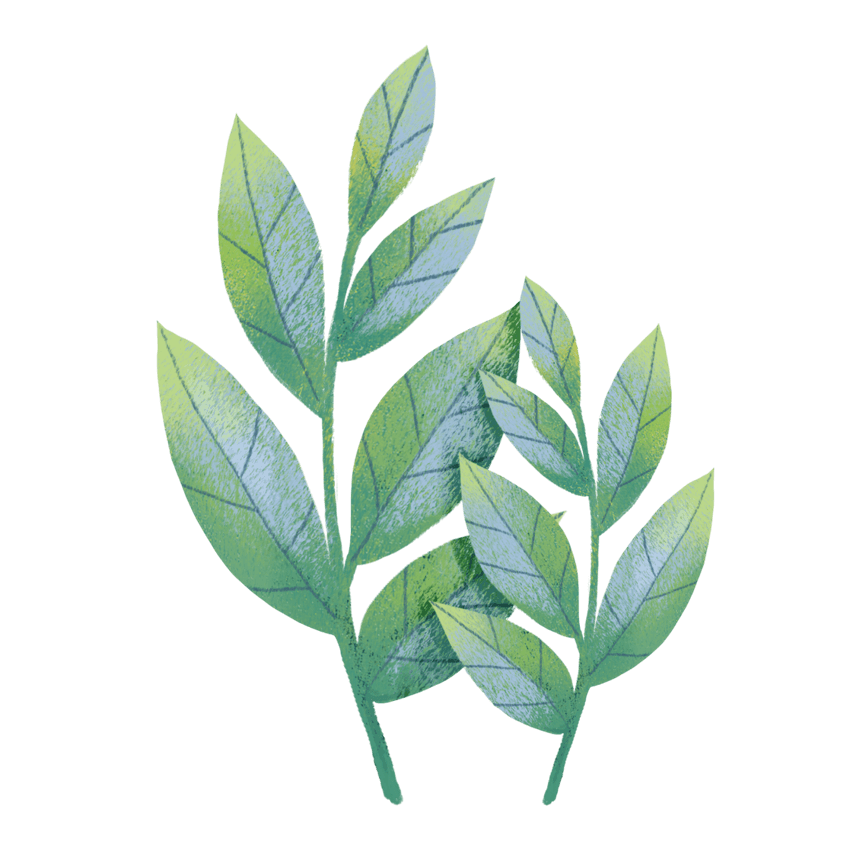 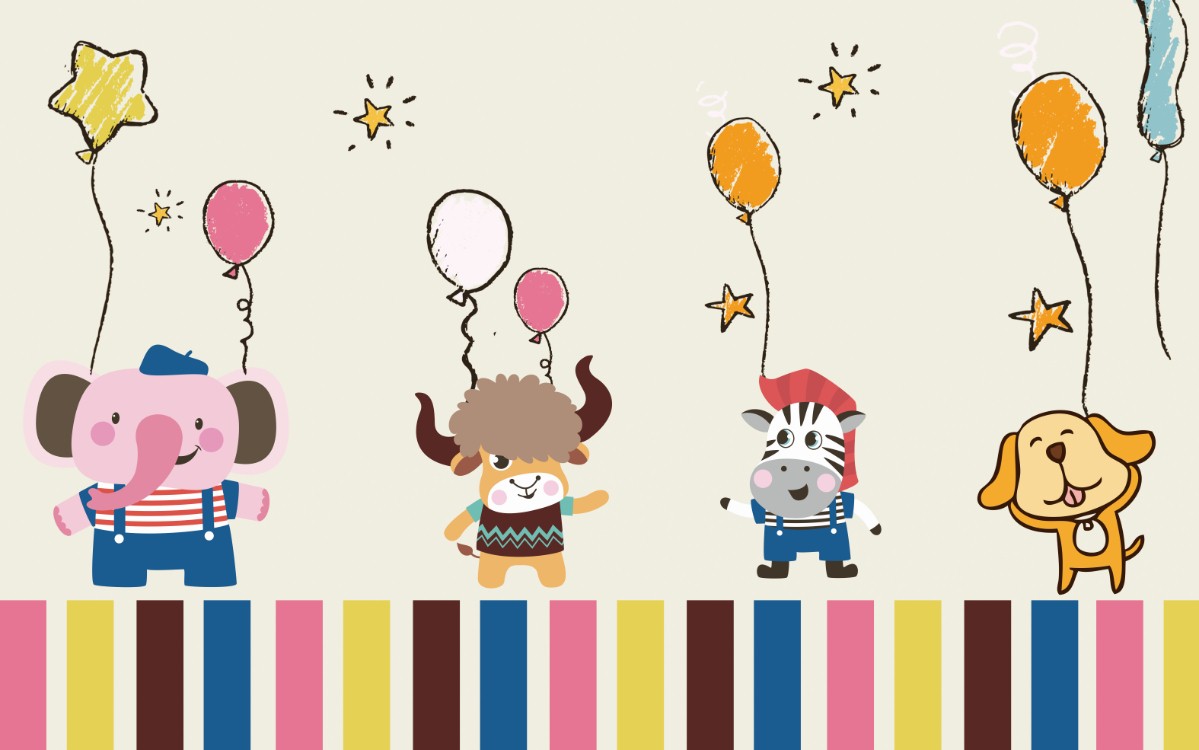 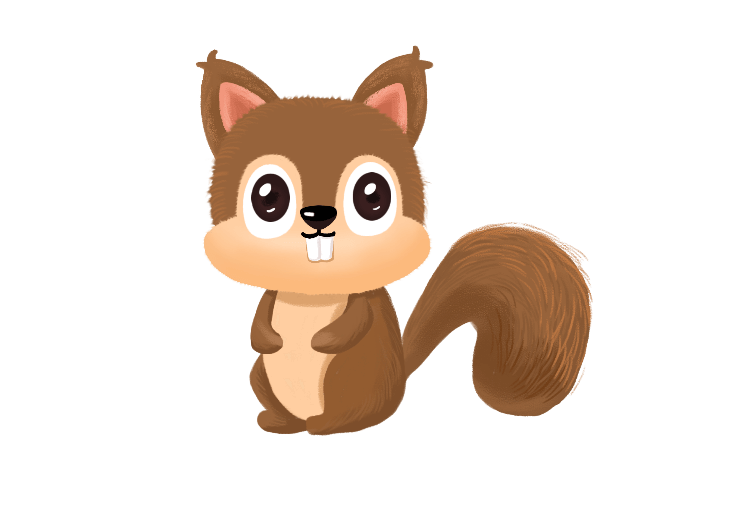 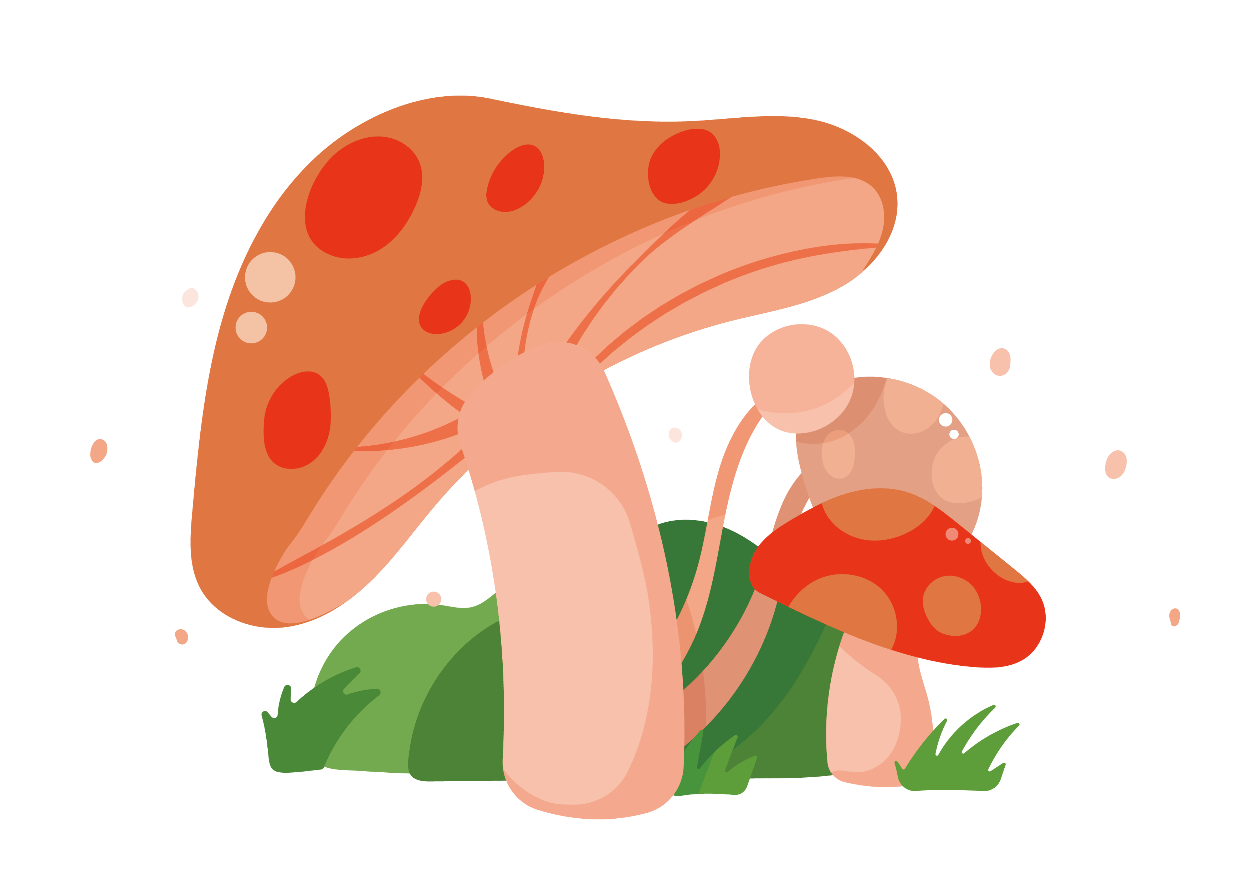 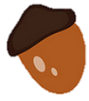 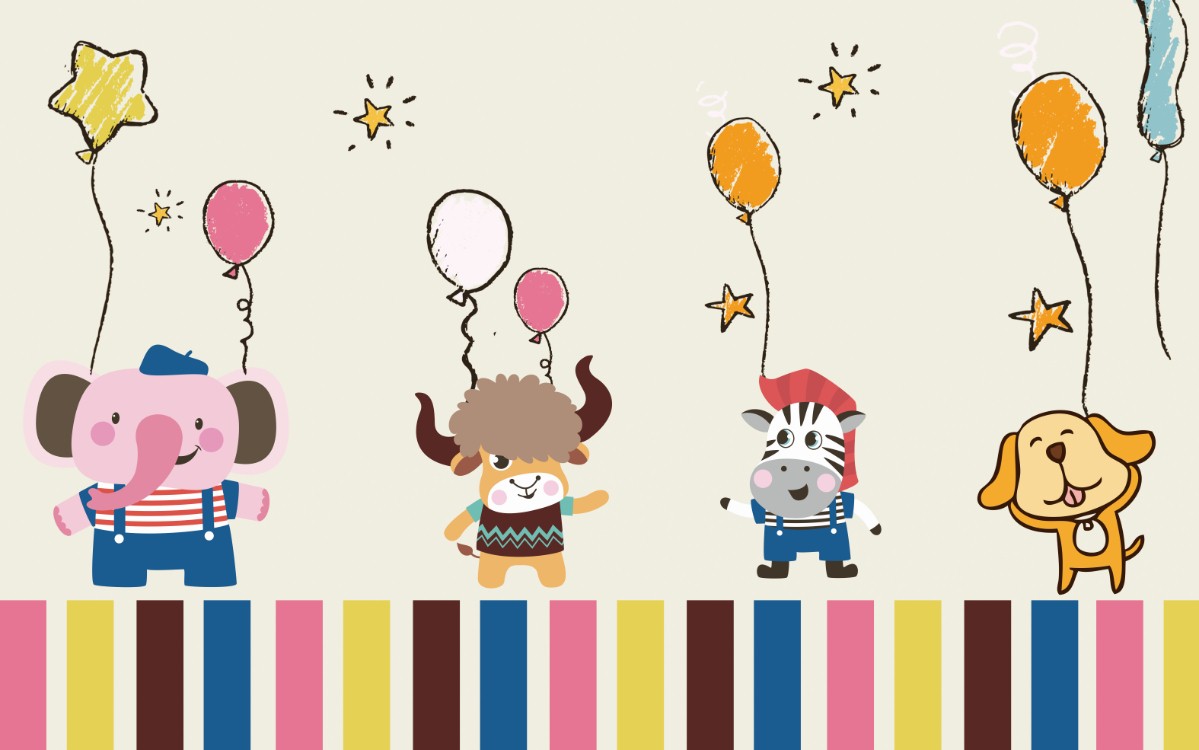 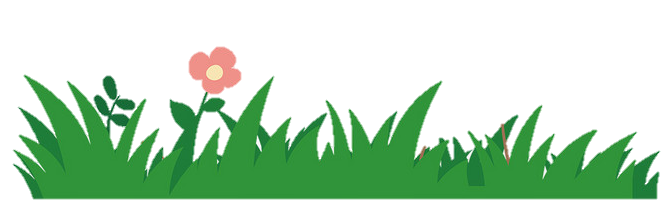 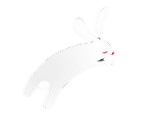 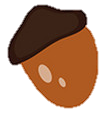 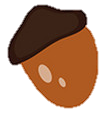